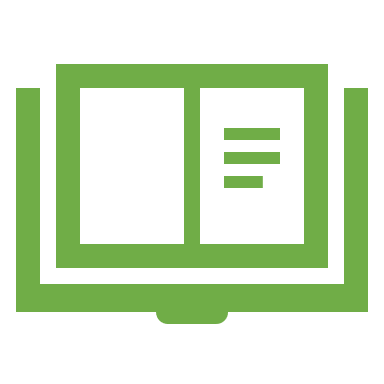 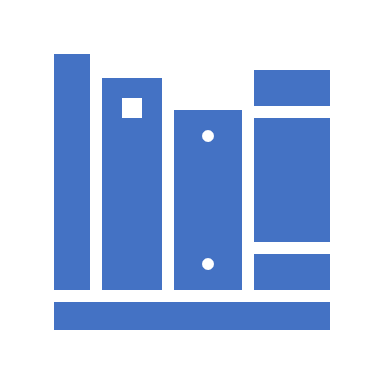 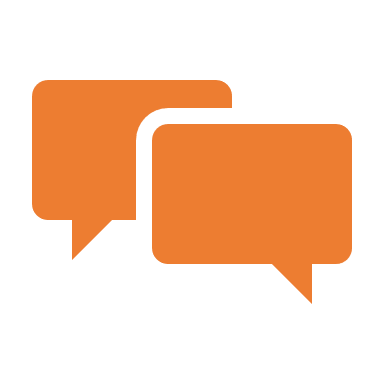 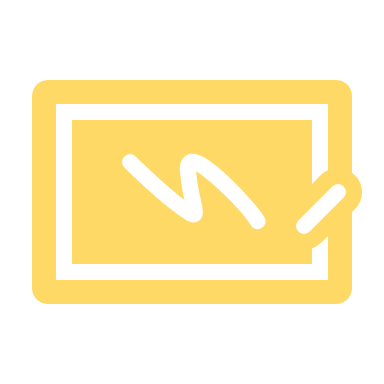 Redefining Education
Introduction
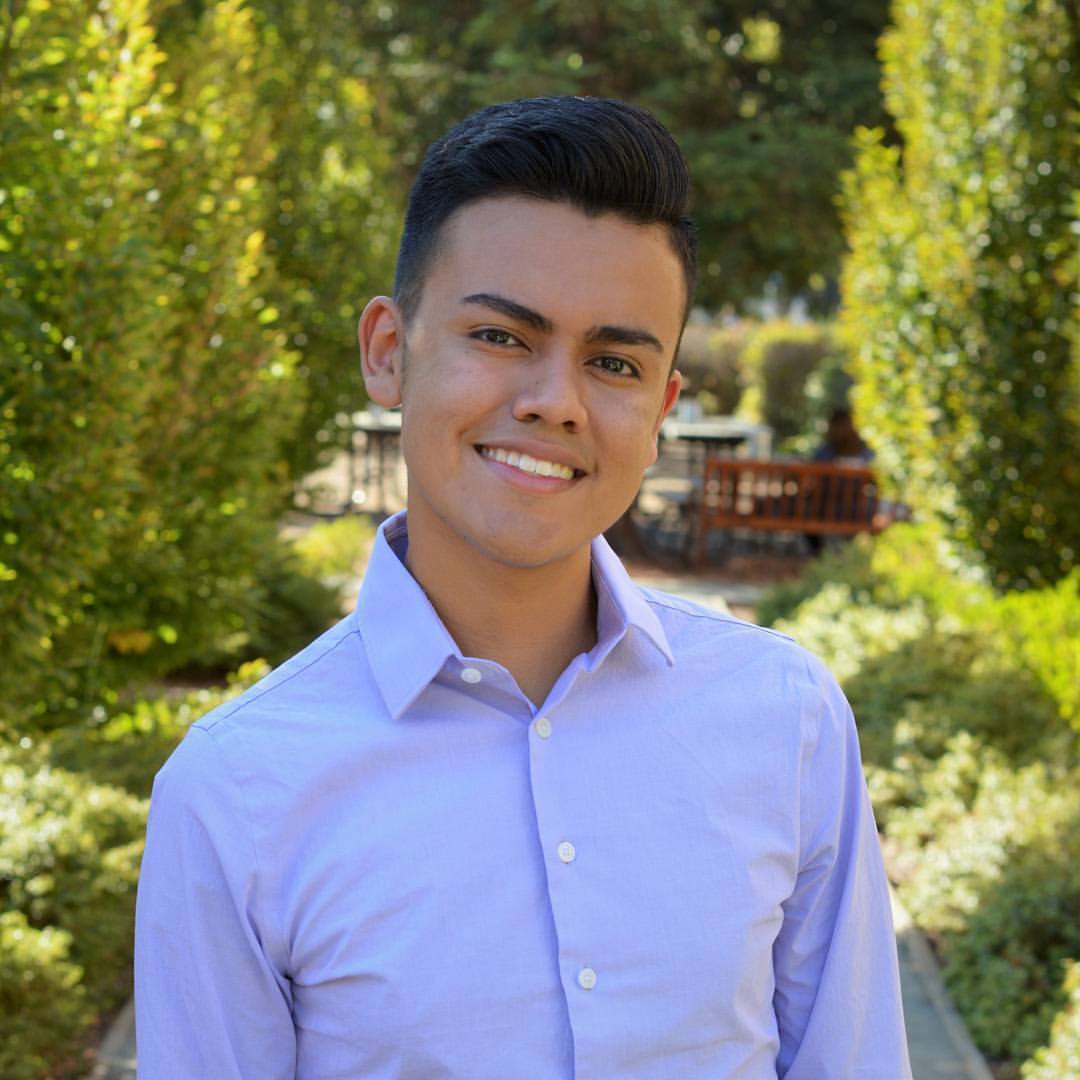 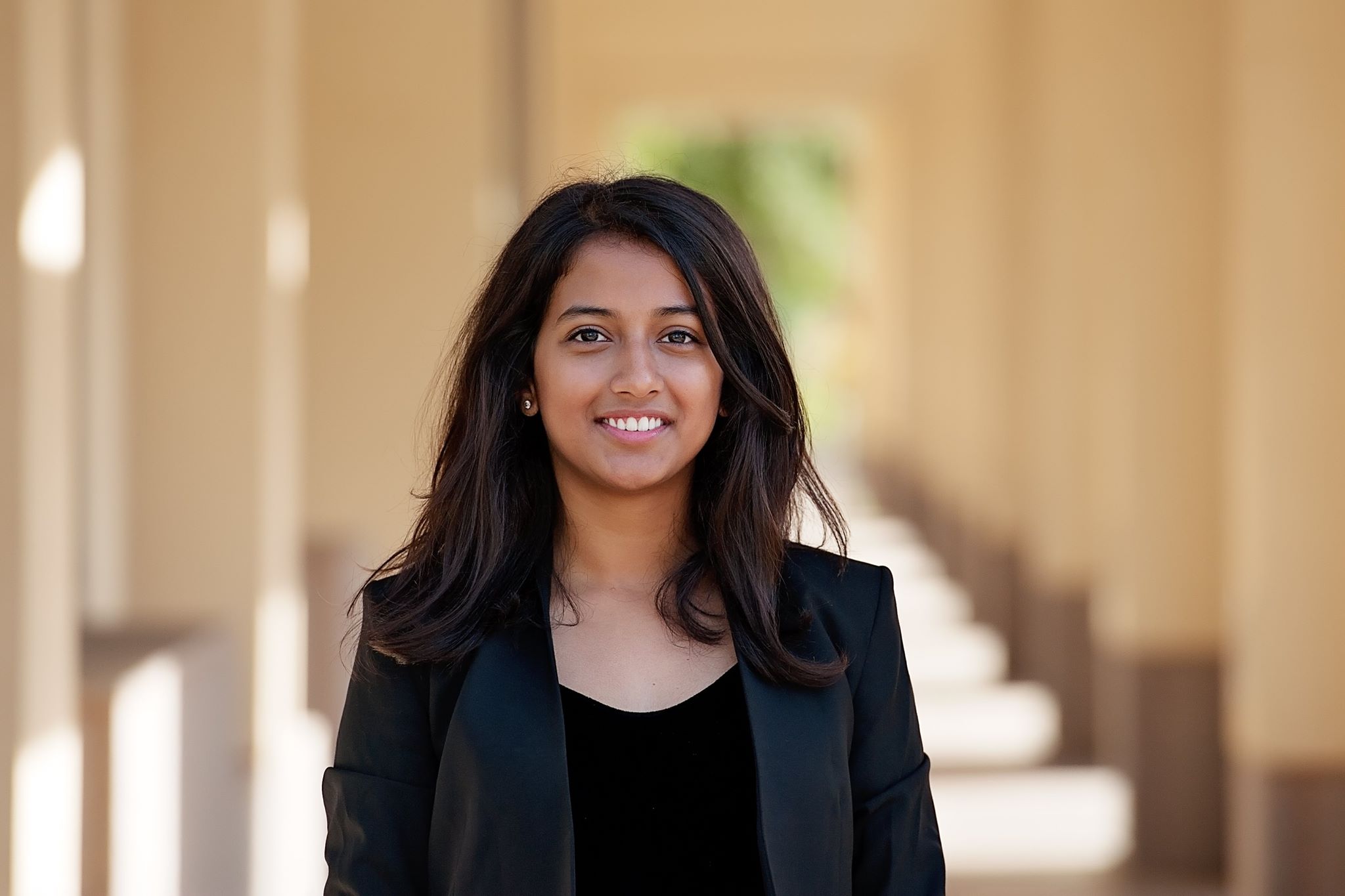 “We hope to improve the educational landscape for instructors and students alike”
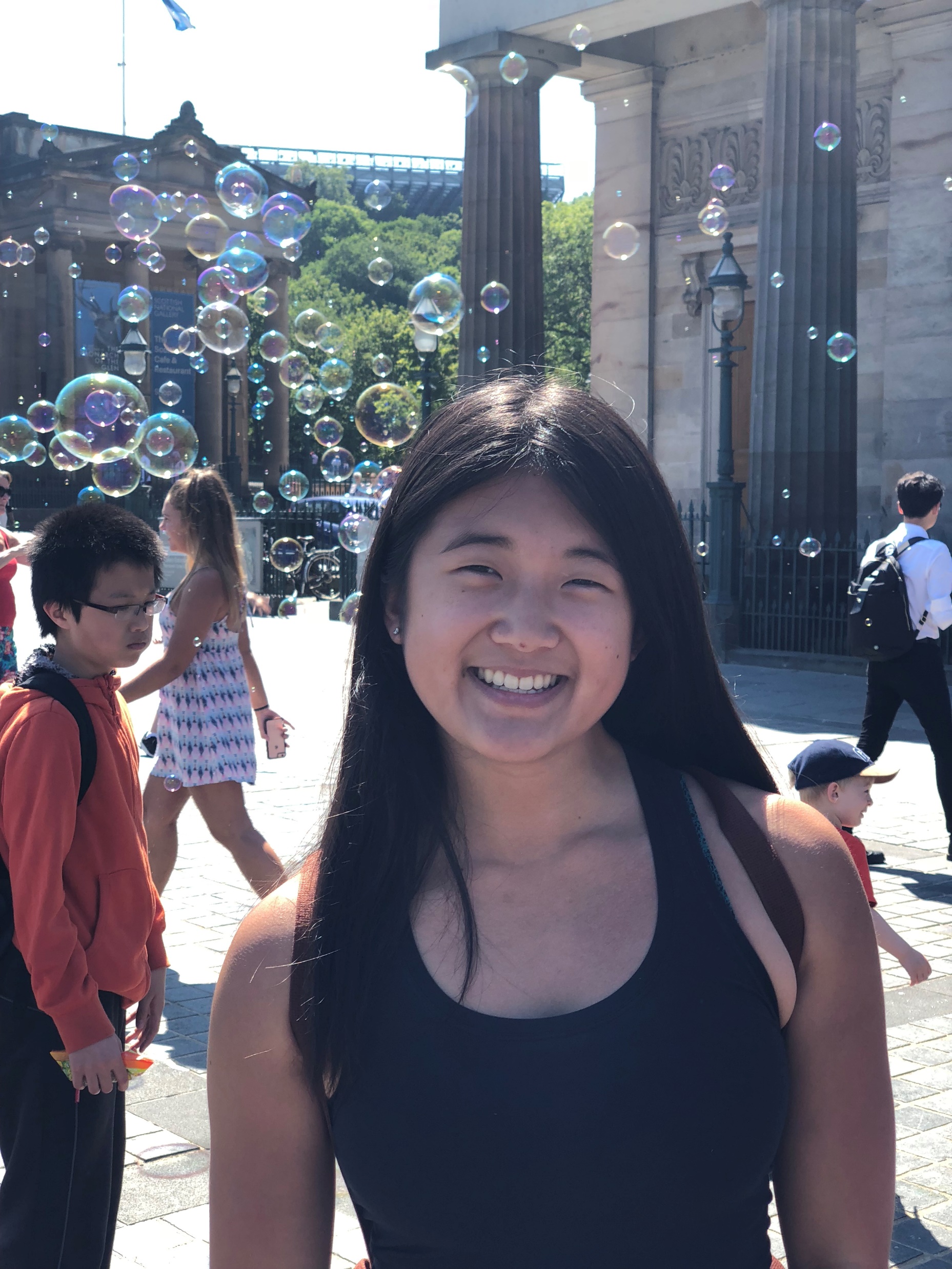 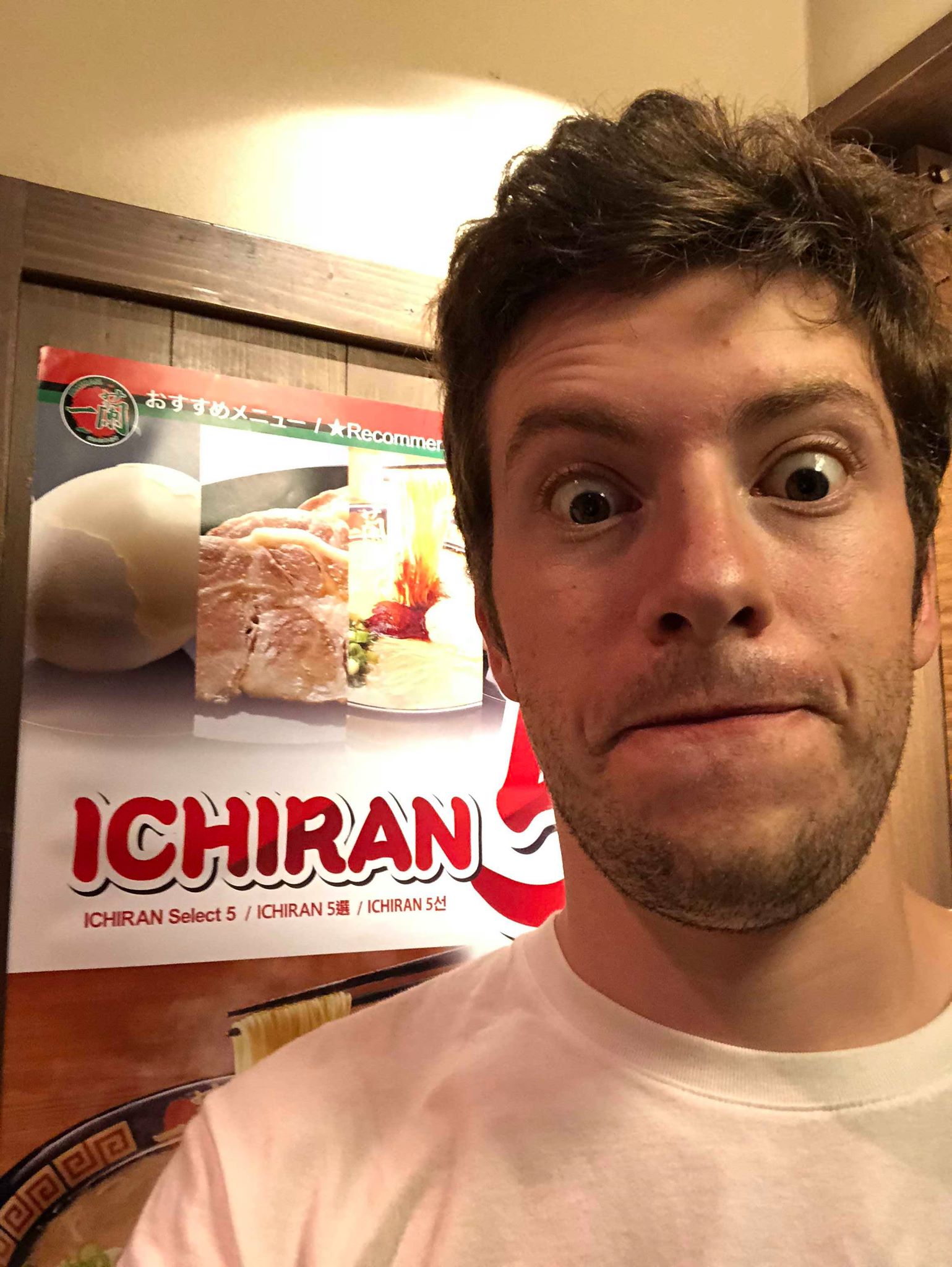 Initial Point of View
We met 
	Terry, who is an instructor in a prison and a 	California college.  
We were amazed to realize 
	that he felt it was impossible to effectively teach all 	of his students since he could not connect with each 	of them and appeal to their ways of learning 
It would be game changing if we could 
	help Terry tailor his content to the majority of his 	students and to restore his faith in education
Additional Need finding
New Interviews
Coffee + Boba (2)
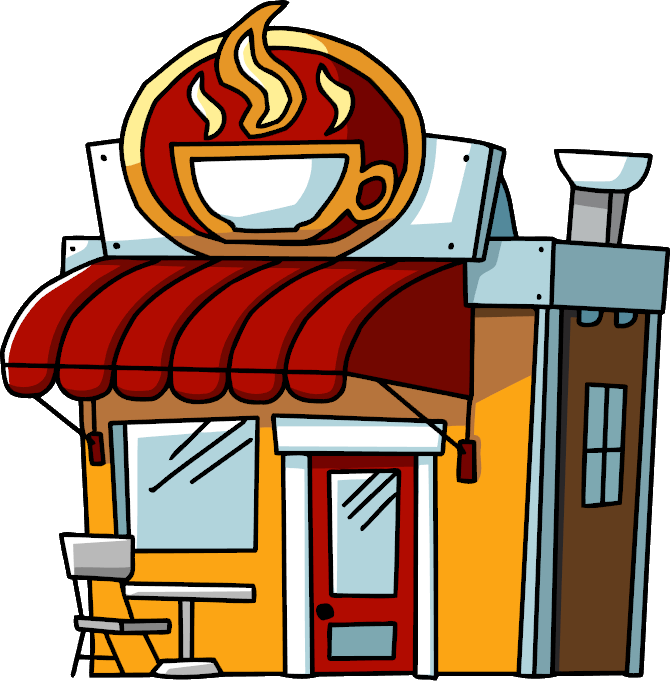 Elementary School (2)
Neighborhood Walk (1)
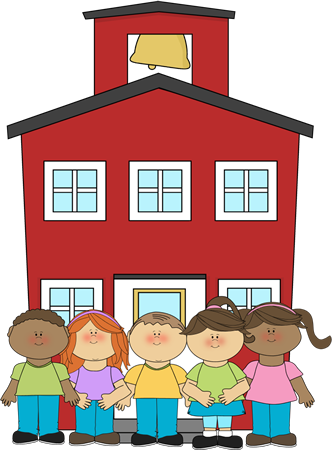 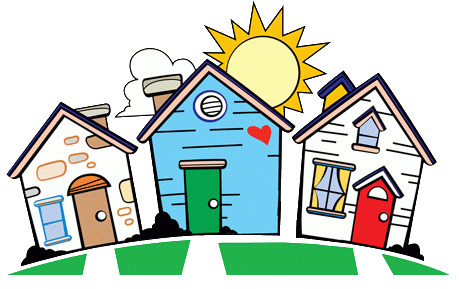 East Palo Alto
Downtown Palo Alto
New Interviews
Annia
Feels Neglected
Learning
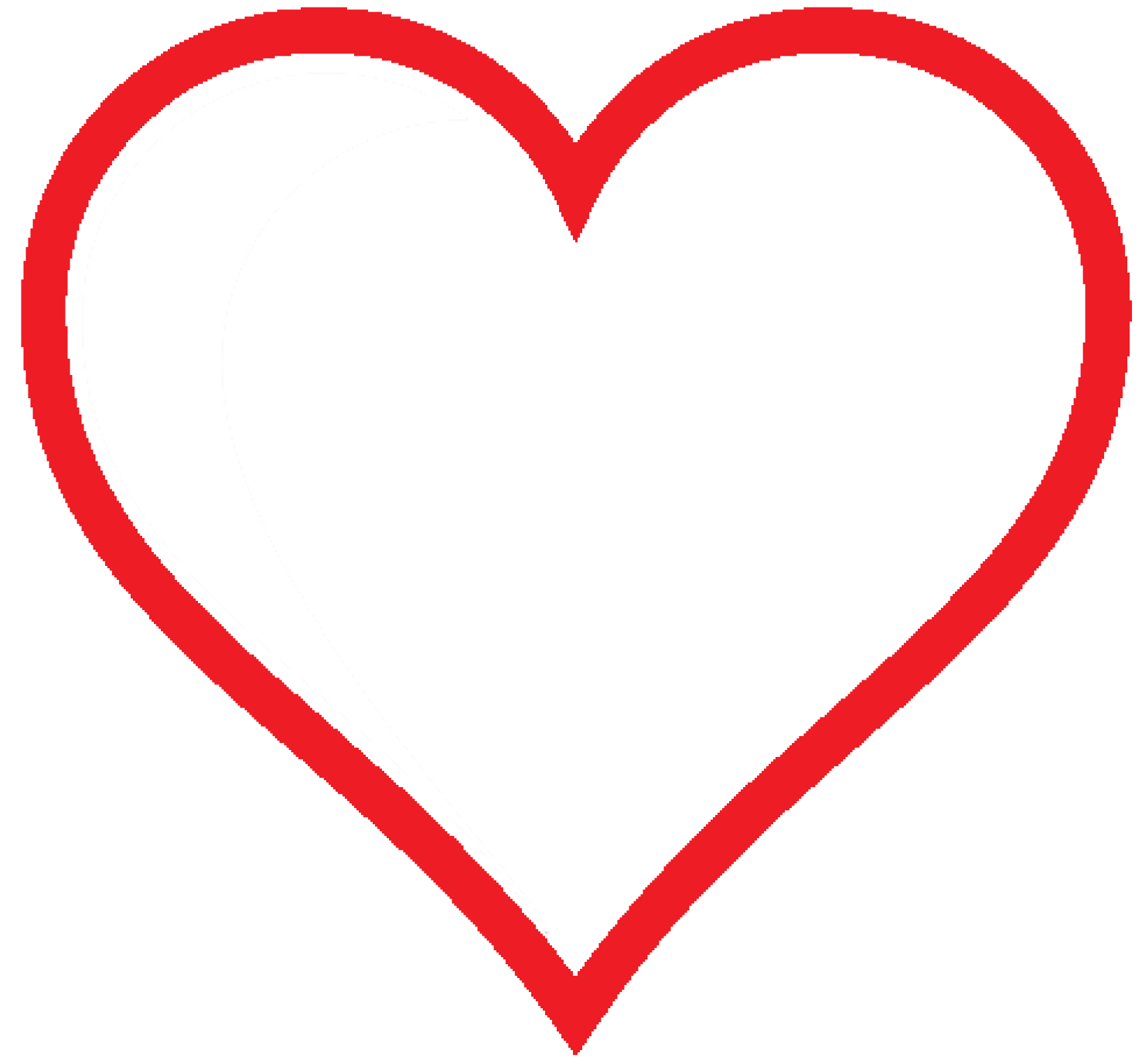 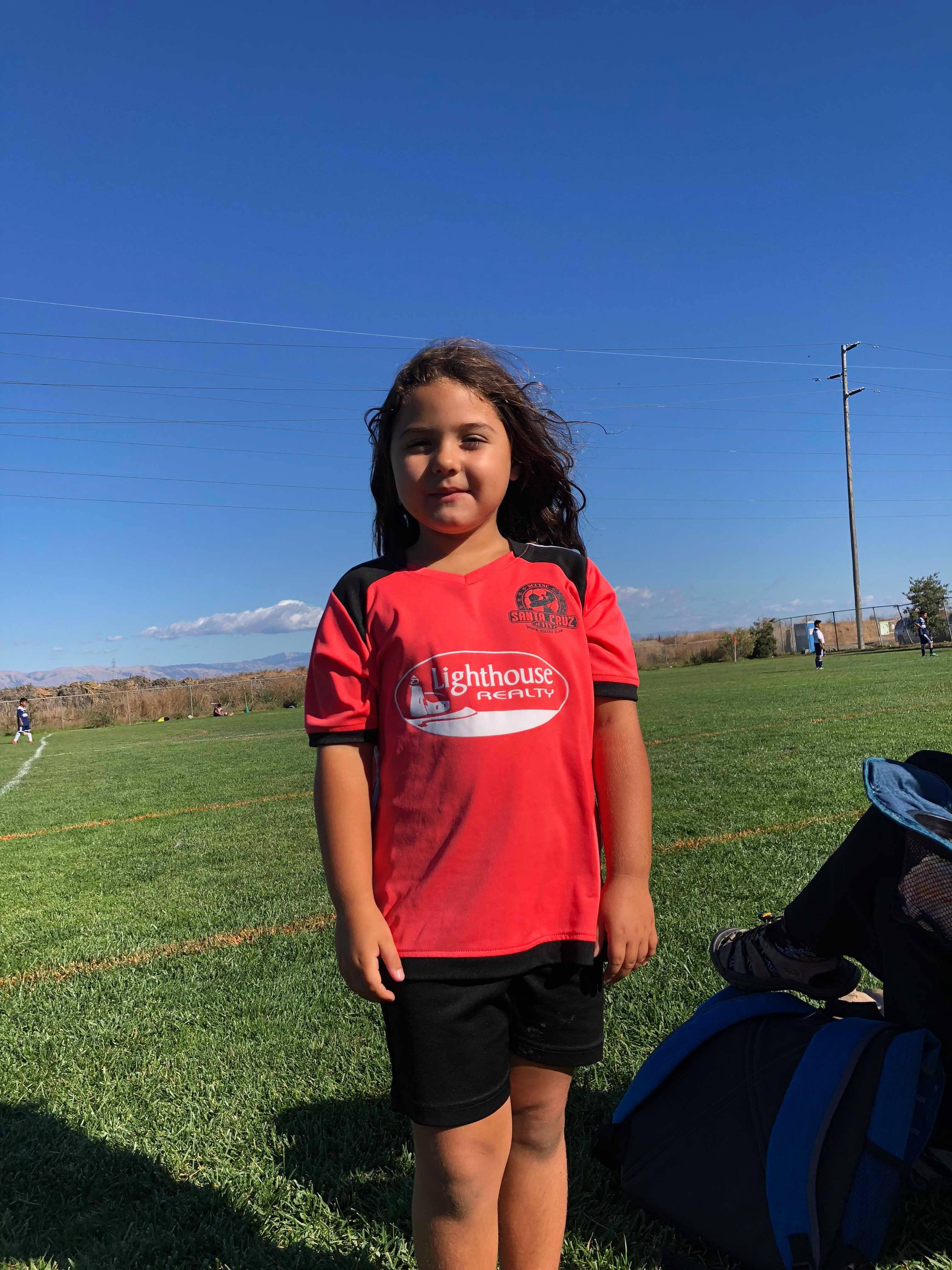 - 5 years old
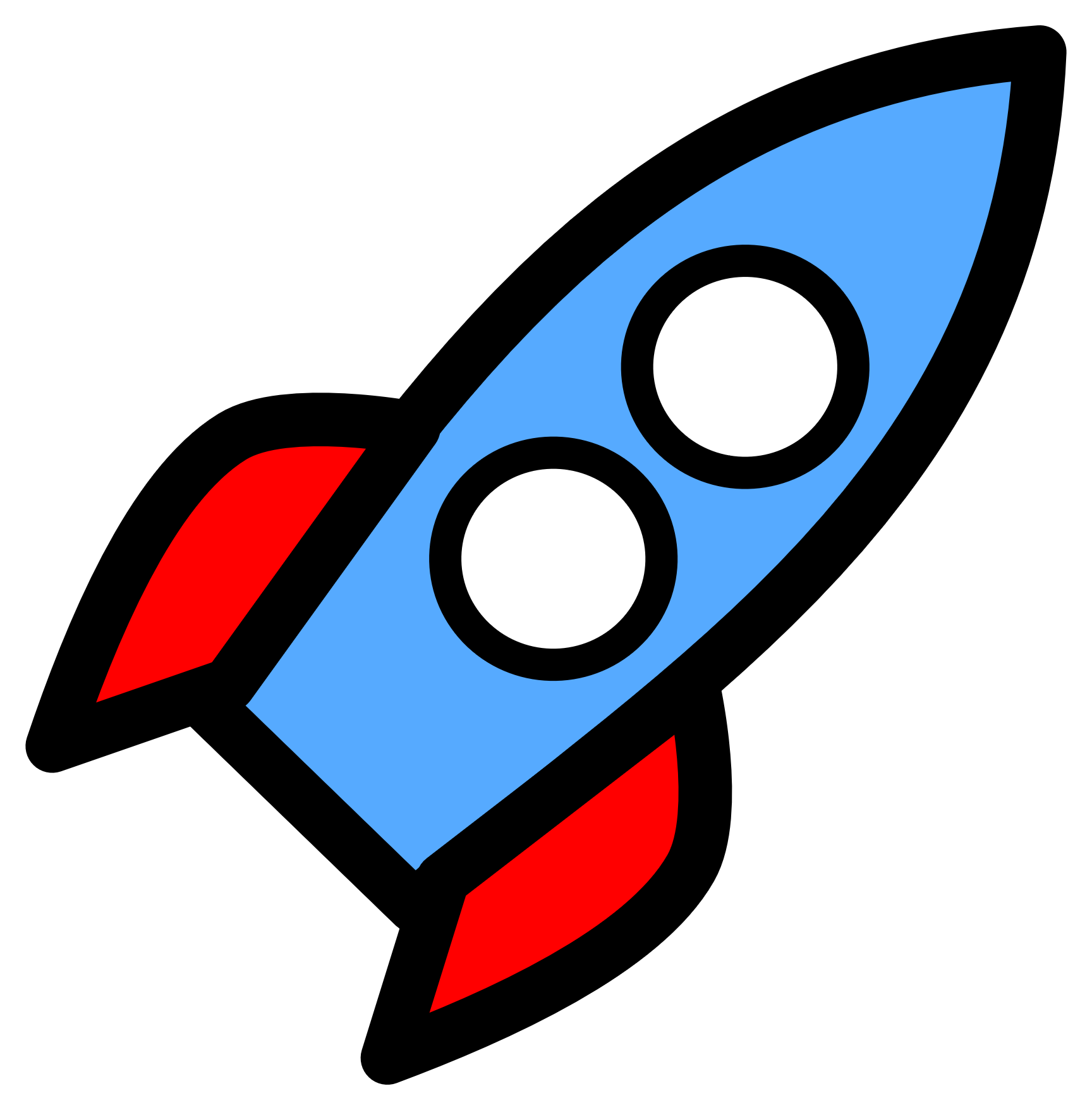 “I always raise my hand but the teacher does not call on me”
- Kindergarten
- East Palo Alto
“5..4..3..2..1..”
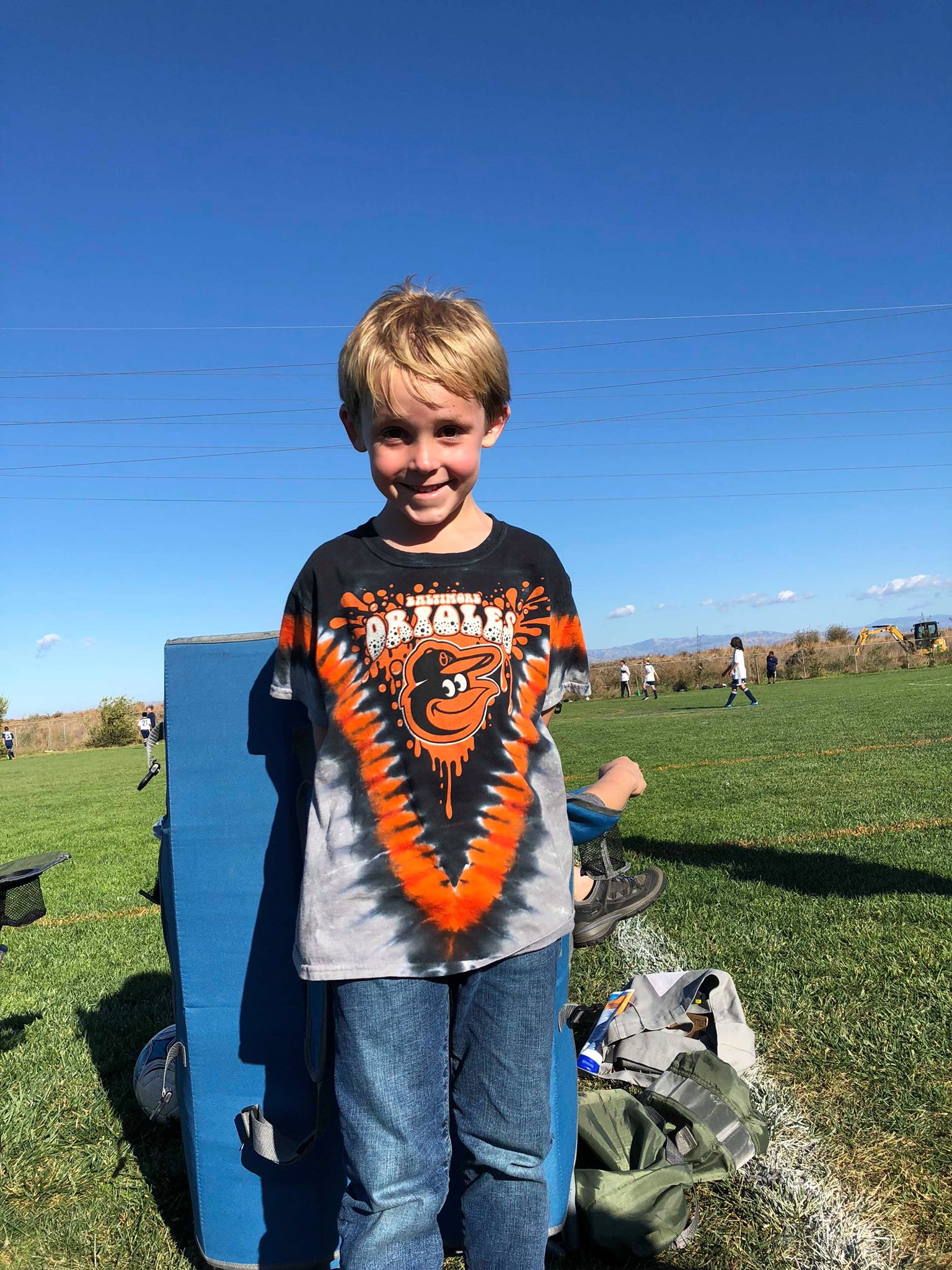 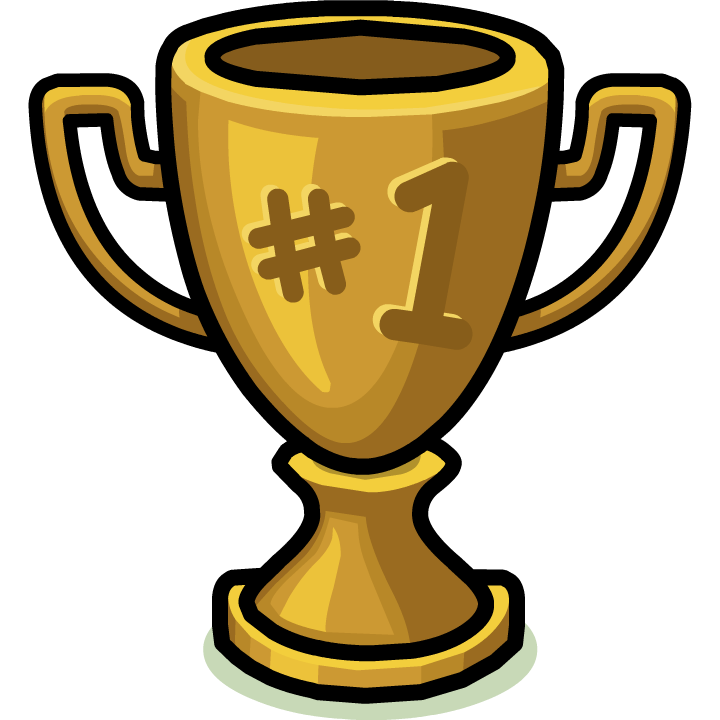 Boredom Strikes
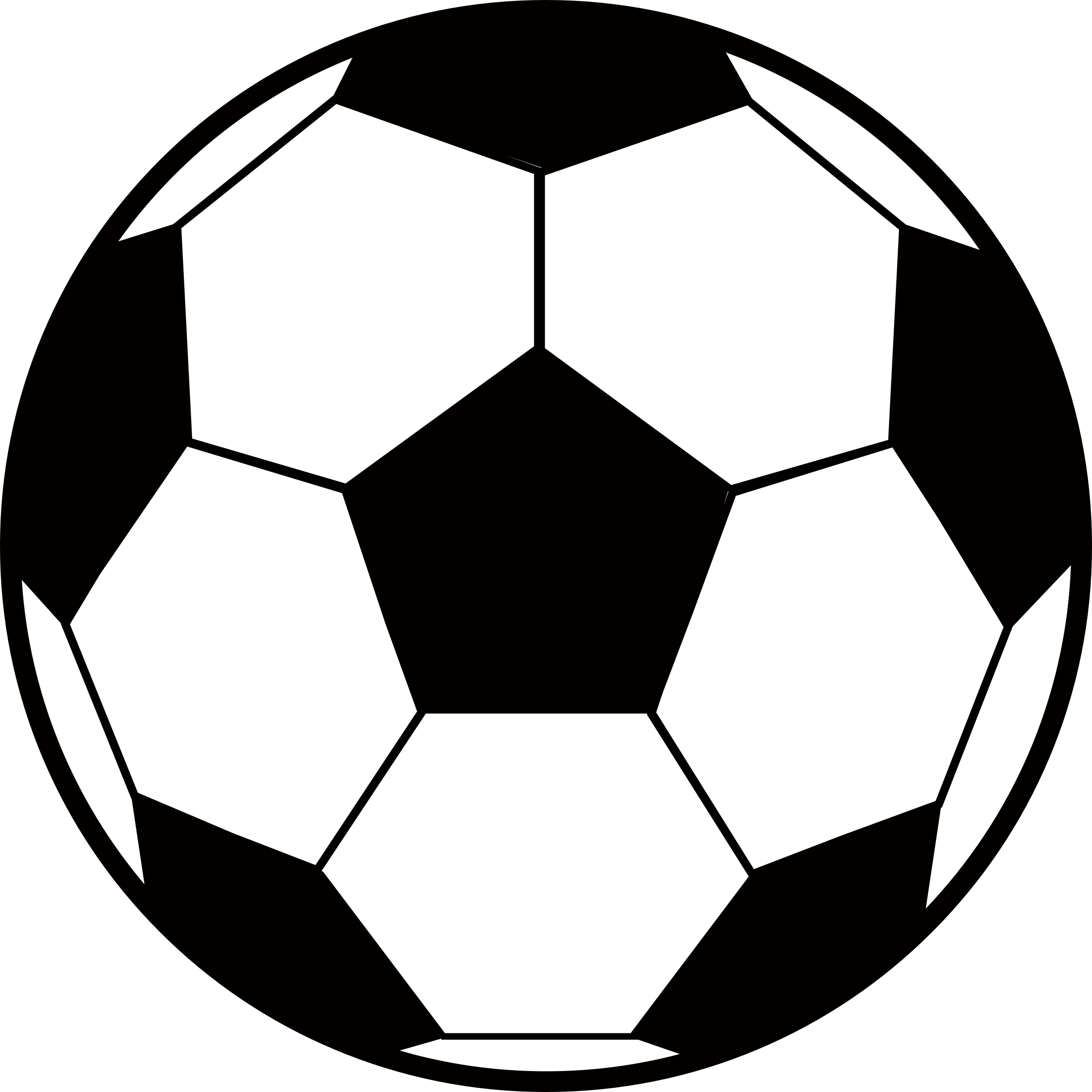 6 years old -
First grade -
“I hate writing cursive. It takes so long and I’m a fast writer. I’m already good at it”
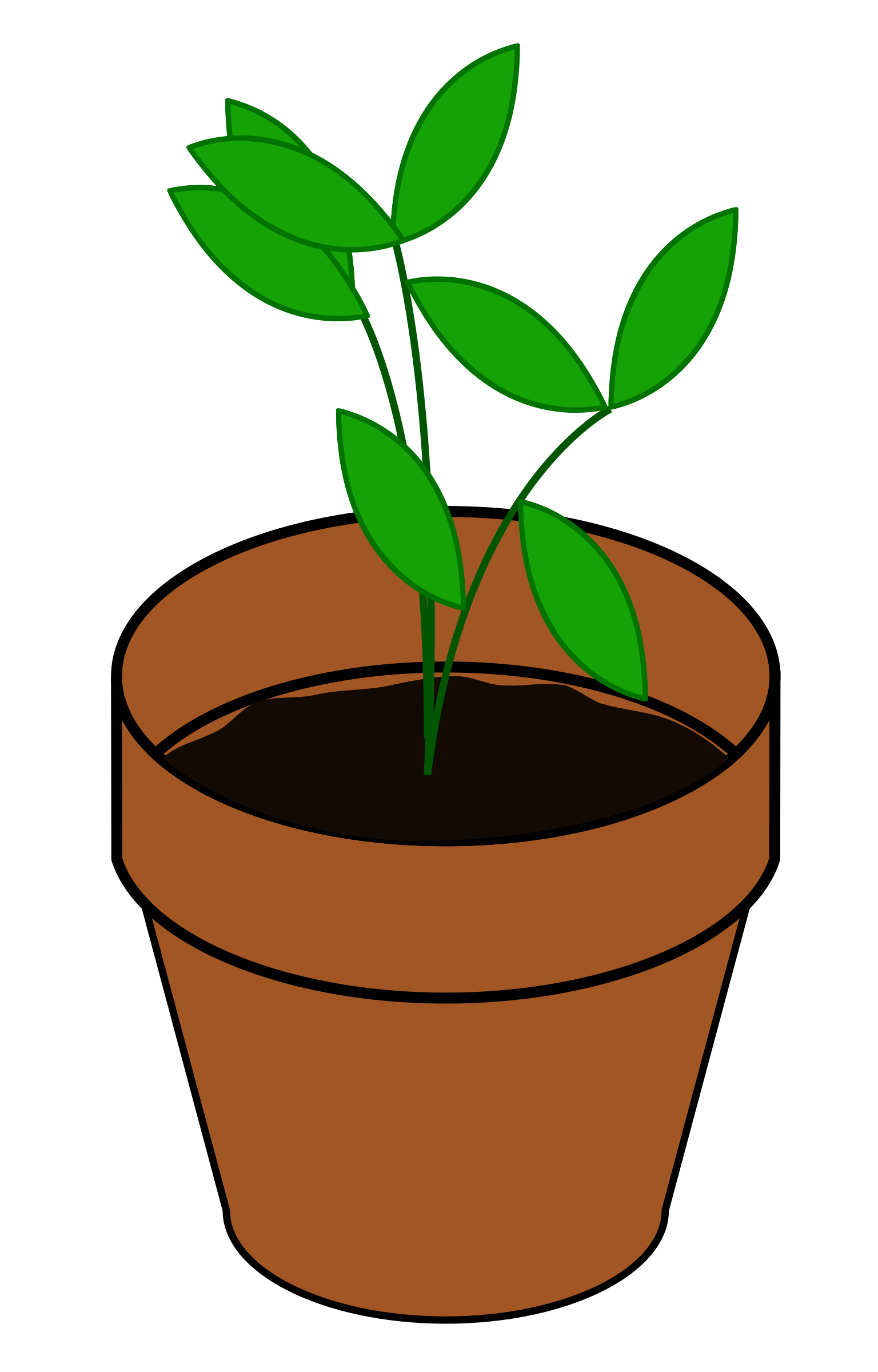 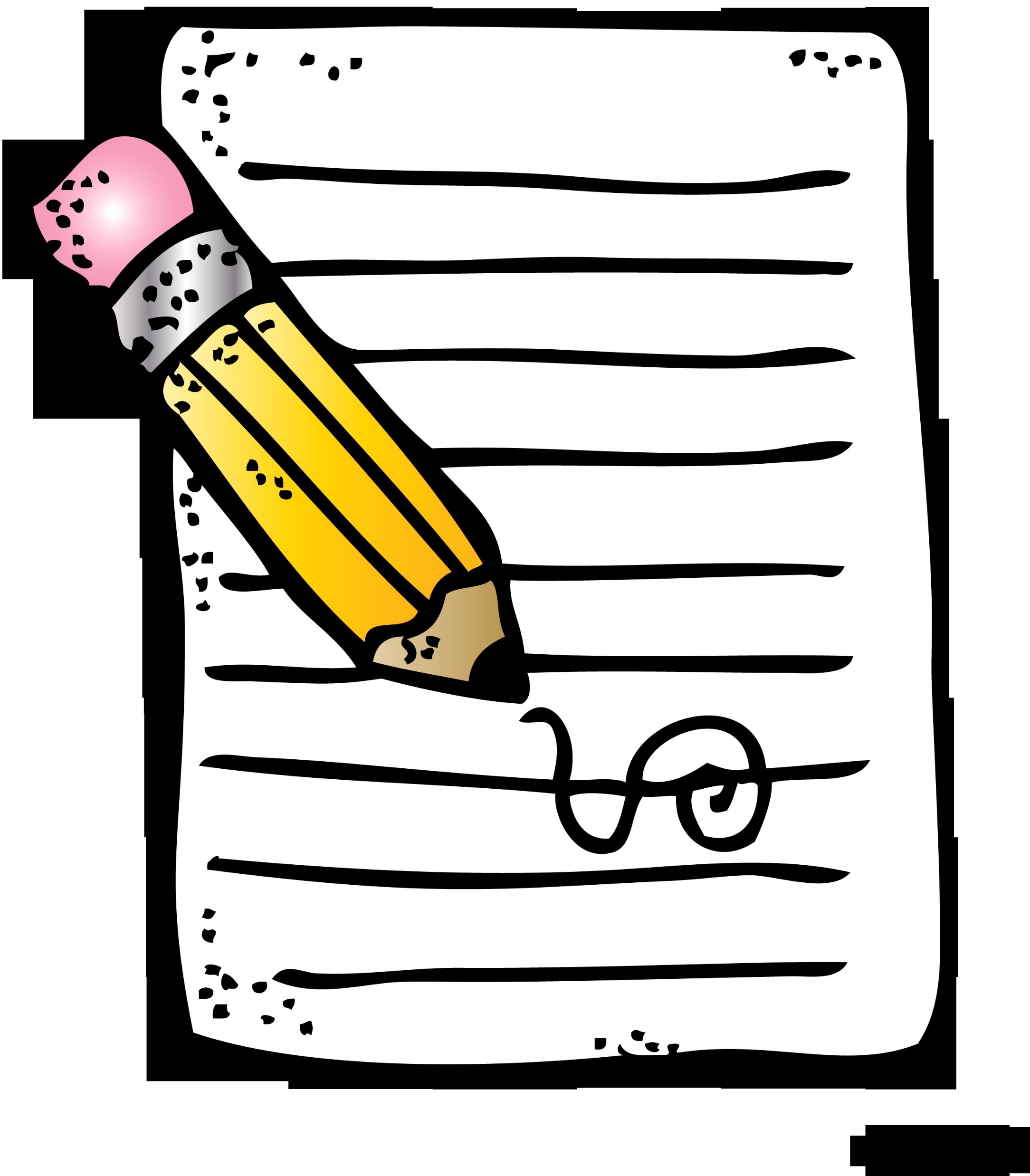 Bowman -
Liam
New Interviews
Albert
“Learning from YouTube was as effective as having a coach... It was a smooth transition joining a team”
“The teachers assume we know the basics... they test us on stuff not taught... 11/30 students have a tutor.
Started in 4th grade
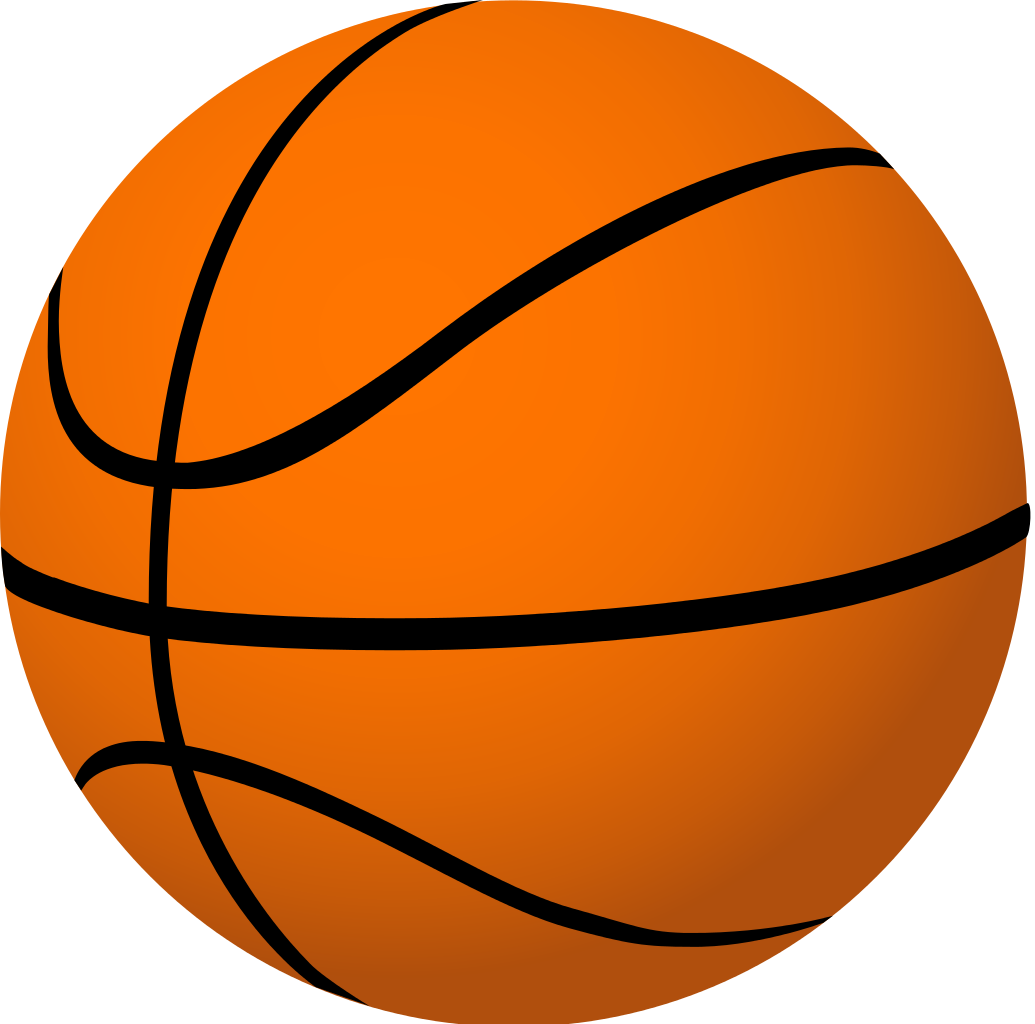 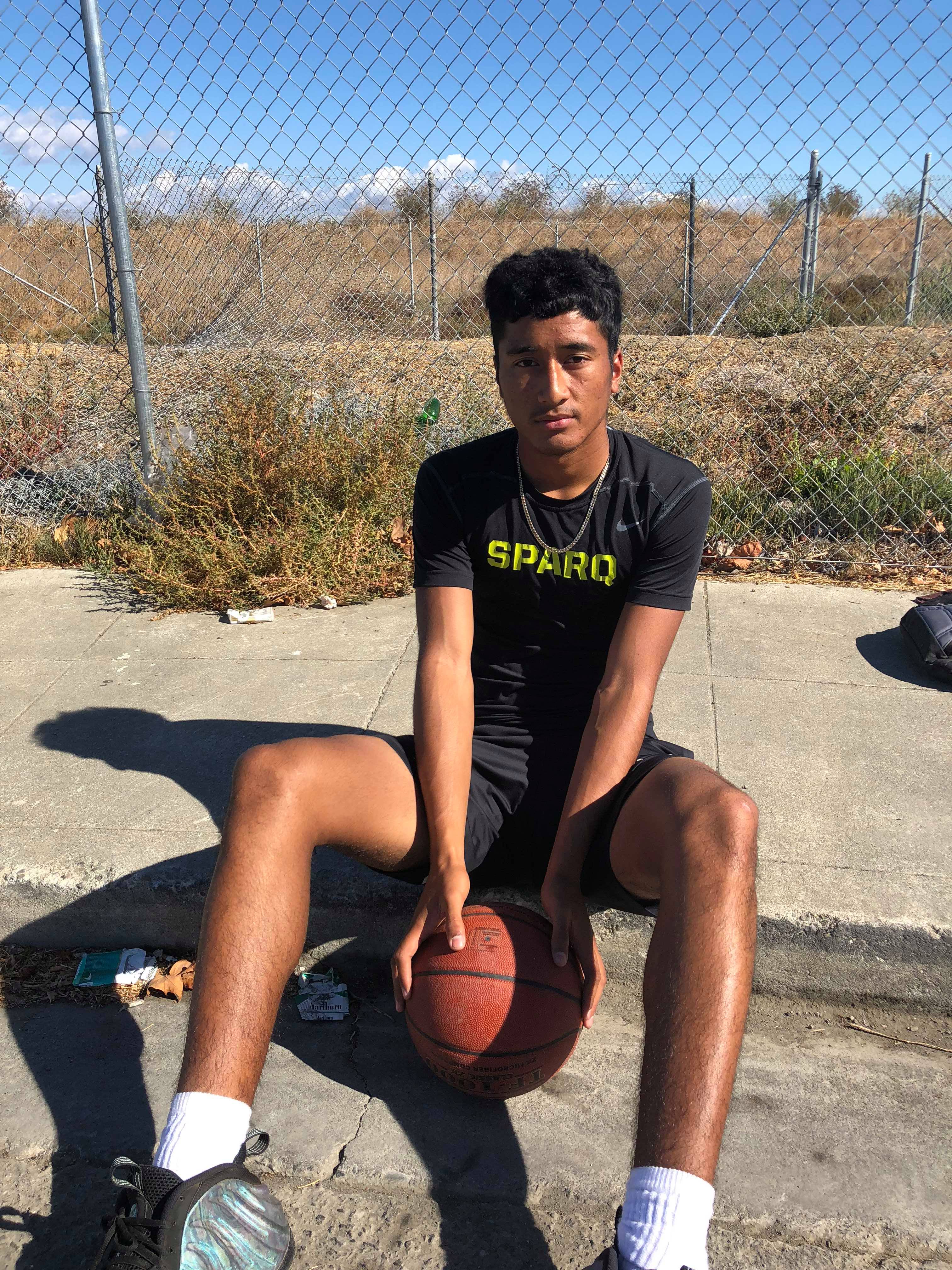 YouTube Guidance
Joined team in Middle School
9th grade
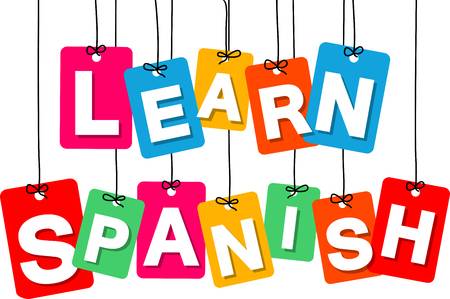 Tutor 1 month in
40% of class speaks Spanish
Junior @ Sequoia HS
Lives in East Palo Alto
Basketball Player 
Physics lover
New Interviews
Values: 
Credentials + Experience

Wants relevant examples to understand importance
Adrian
Allen
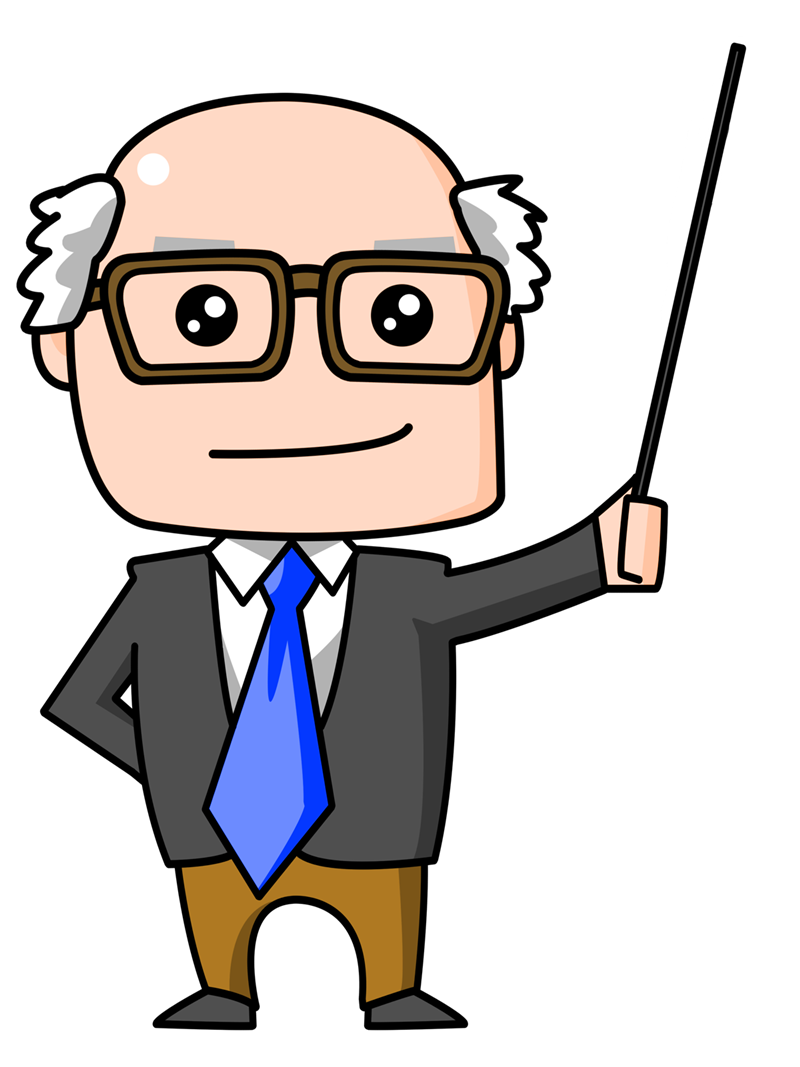 Professor: 
Create new knowledge

Other
“Repeater”
Still important
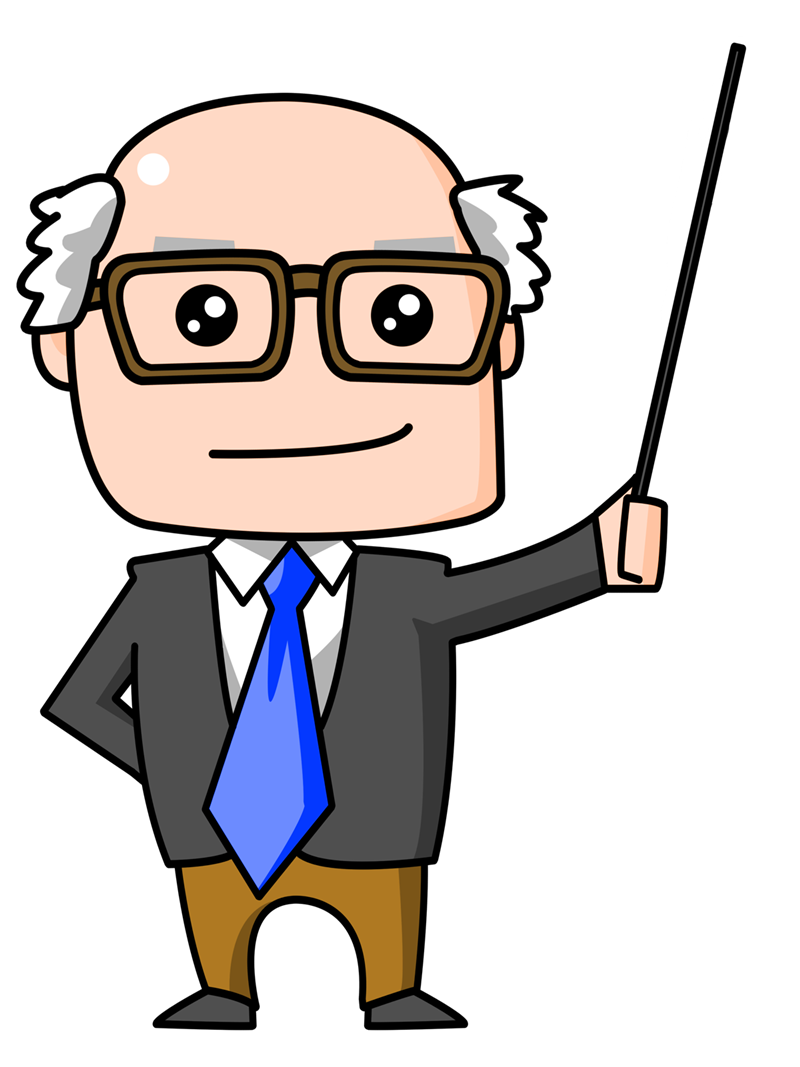 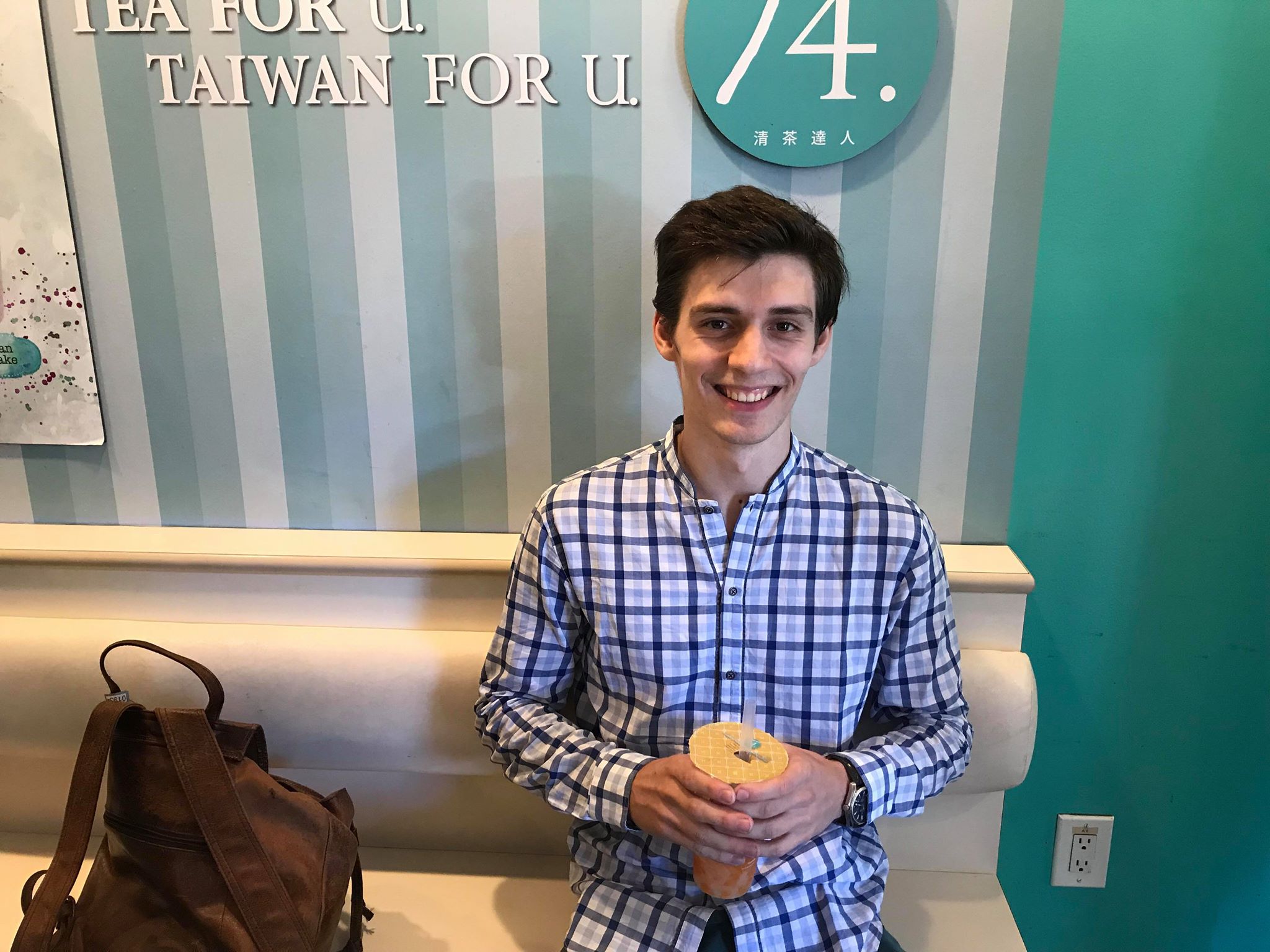 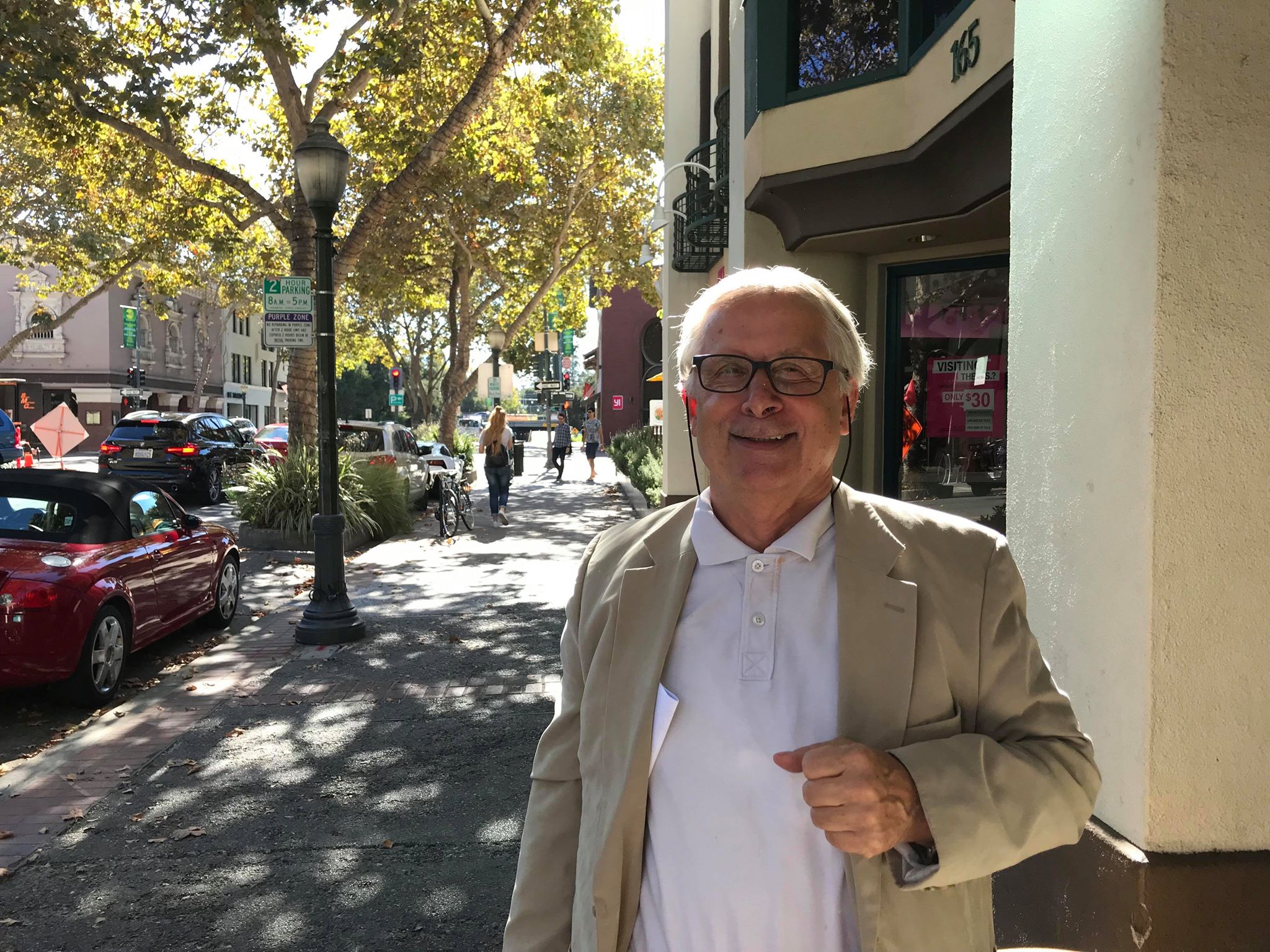 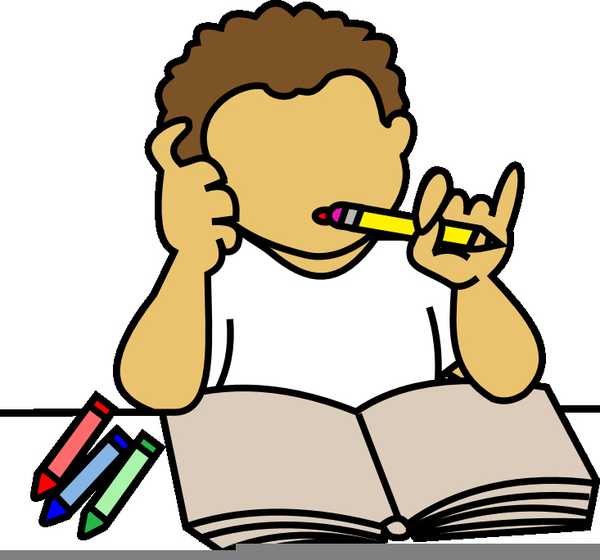 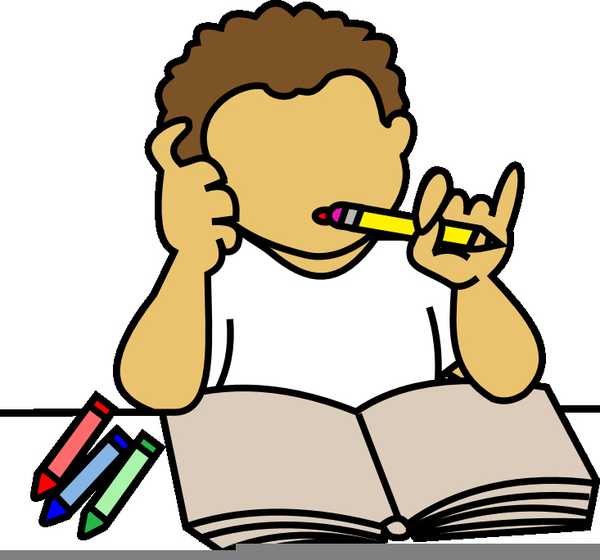 Good Learners:
Curiosity  true learning 
True learning  create “new things”
Quick
Test results
Formula derivations + sources
American, recent Italian B-School grad 
“Strong learner”
Law Professor, Paris
“Strong learner”
New Interview Takeaways
Differing baseline of understanding is detrimental for those ahead and behind in the content
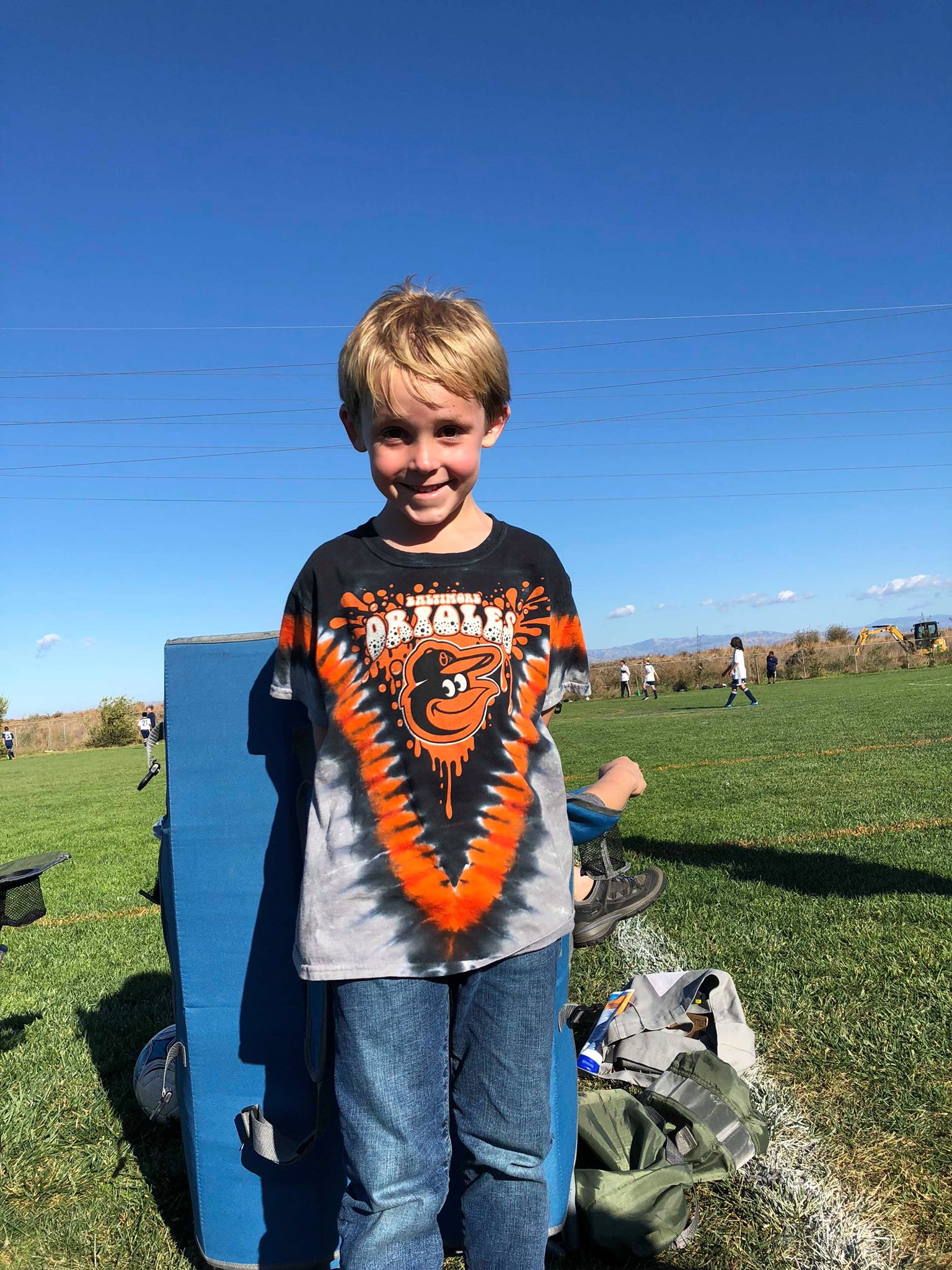 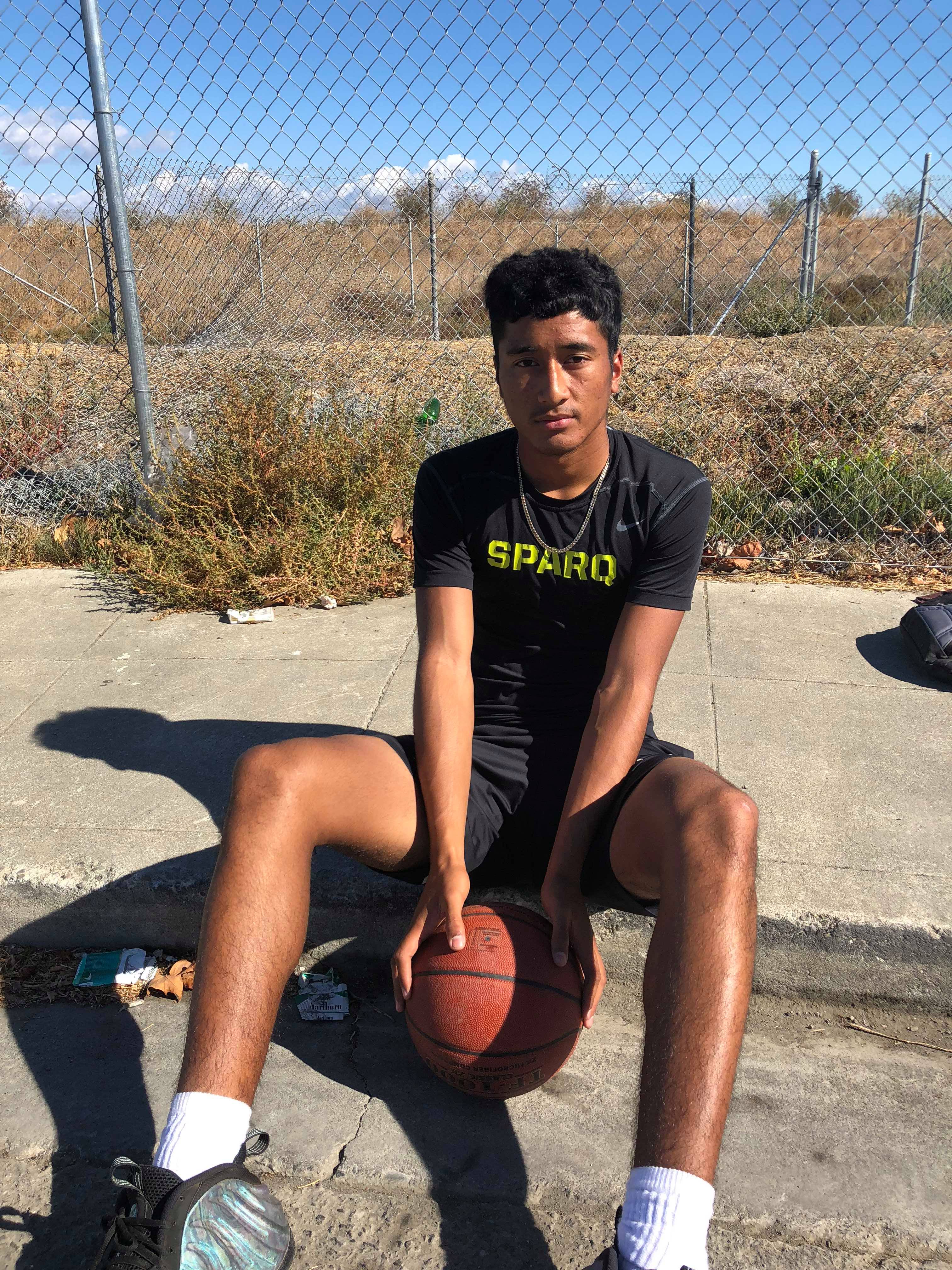 1.
New Interview Takeaways
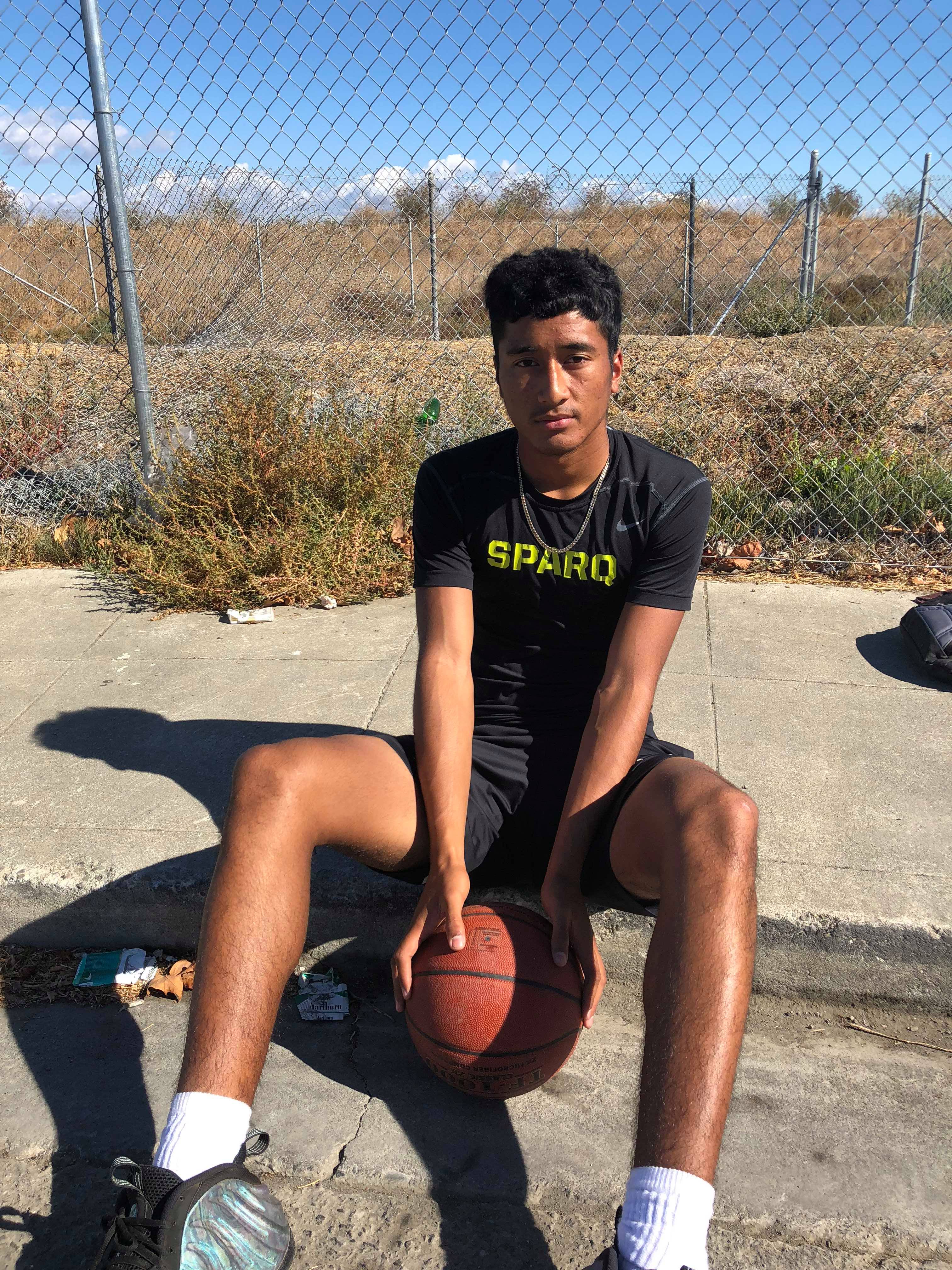 Technology can be an effective learning tool (no human interaction needed)
2.
New Interview Takeaways
CONTRADICTION: 
Leverages technology to learn hobby                  
vs 
Doesn’t try same for Spanish. Relies on human interaction
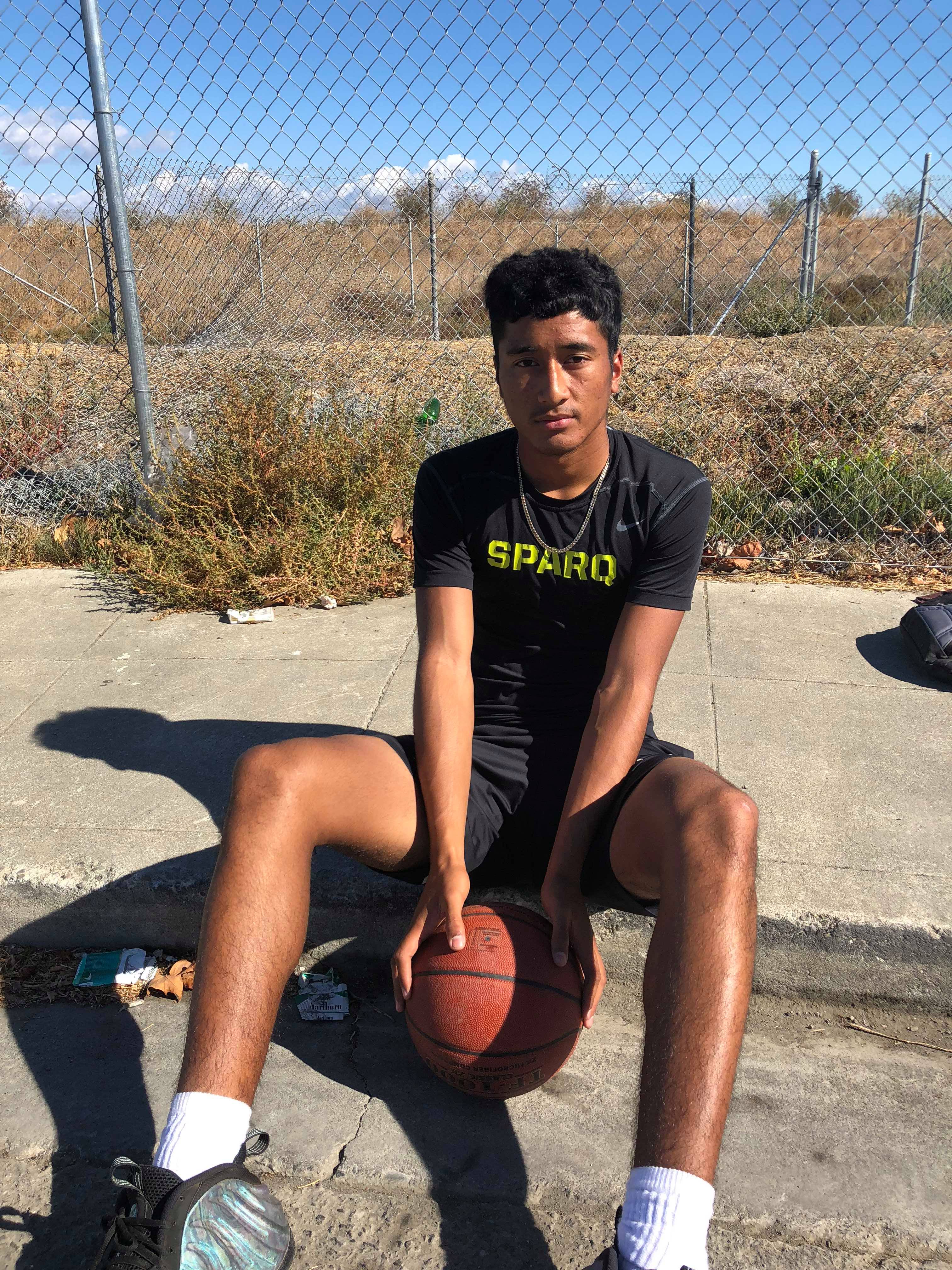 3.
New Interview Takeaways
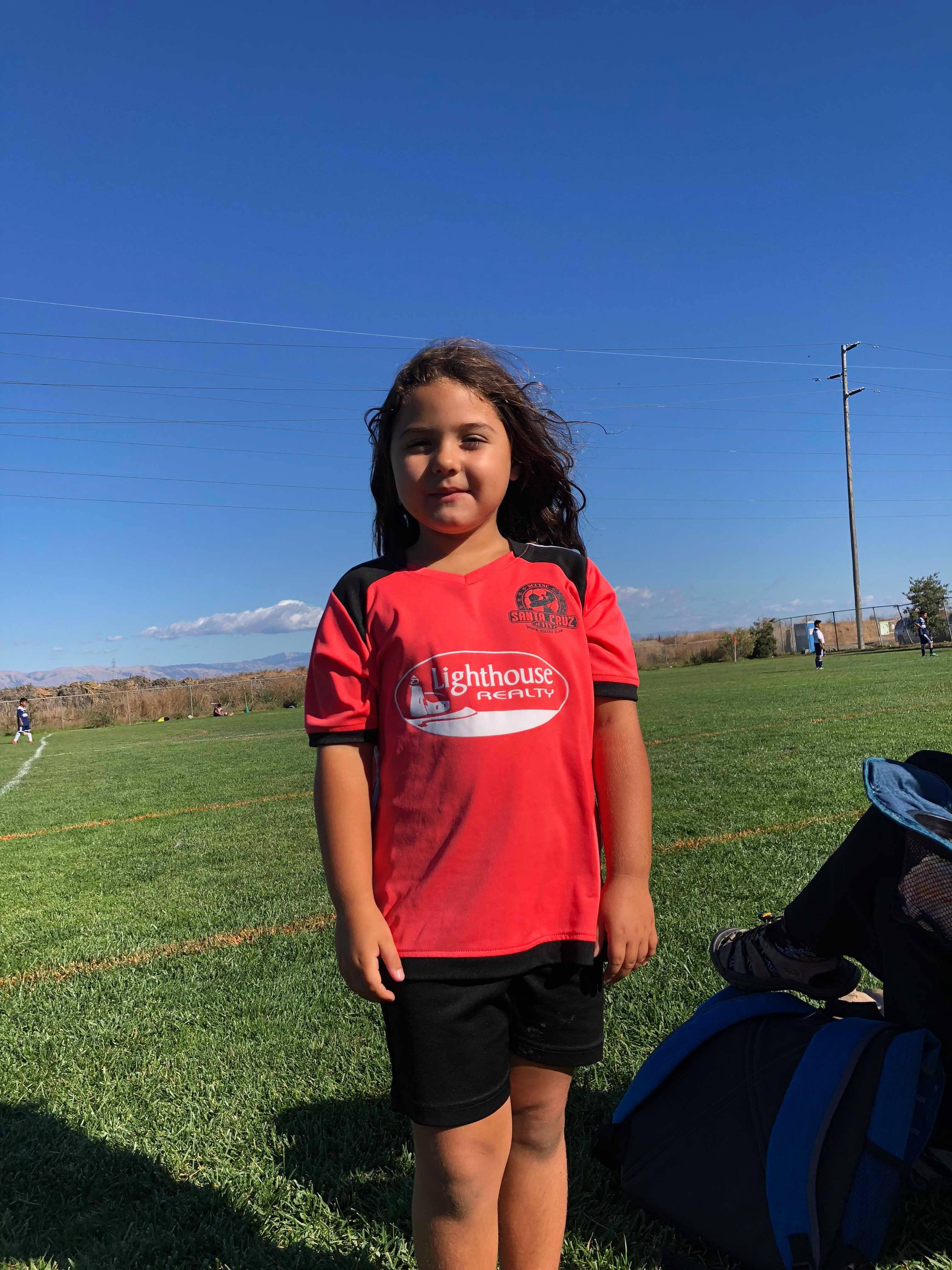 Lack of personal attention can reduce desire to learn over time ... impossible to call on everyone every time (similar to Terry)
4.
New Interview Takeaways
“Good Teacher, Good Student” is so variable based upon person + values (grades, credentials, teaching style)
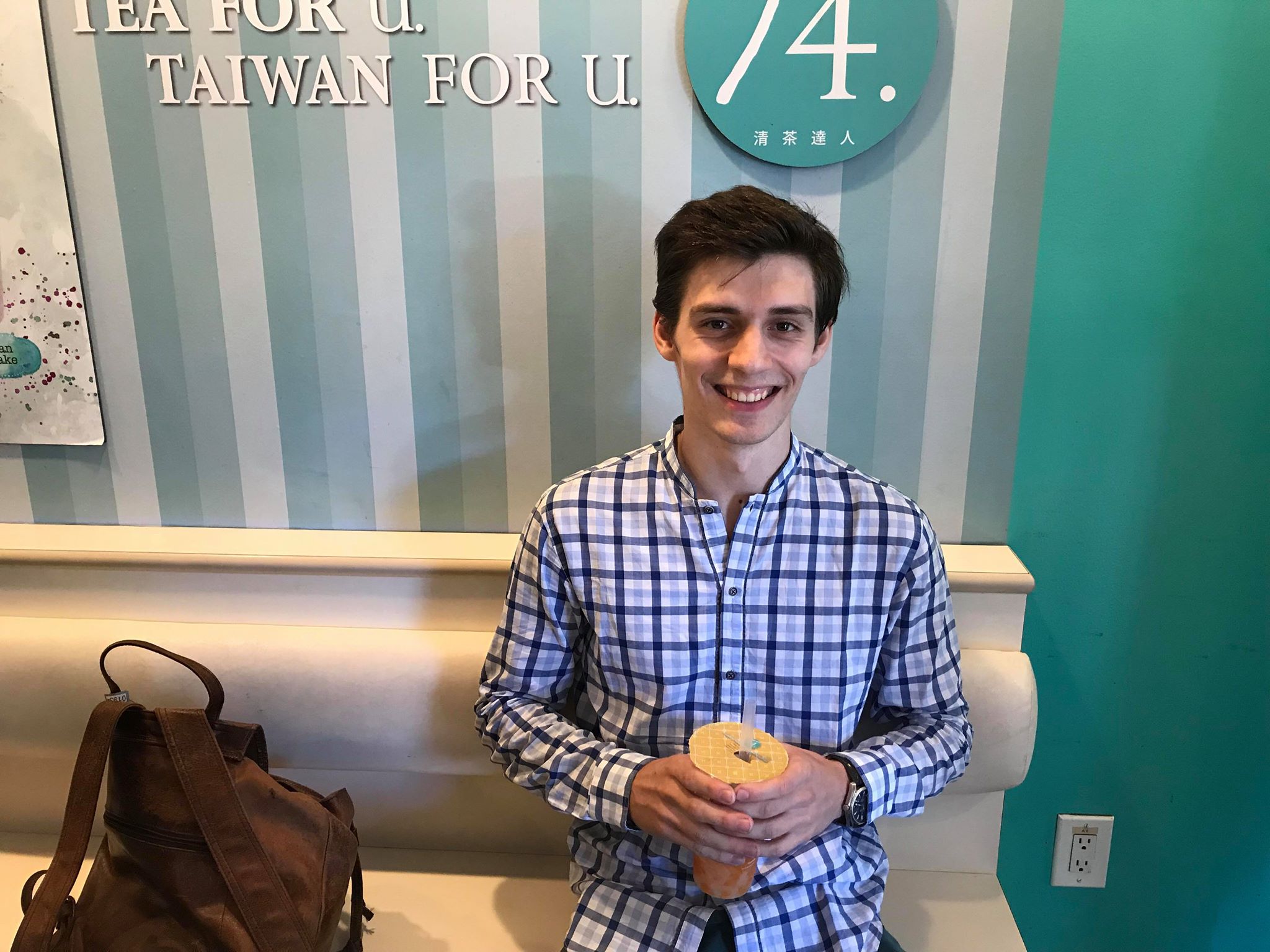 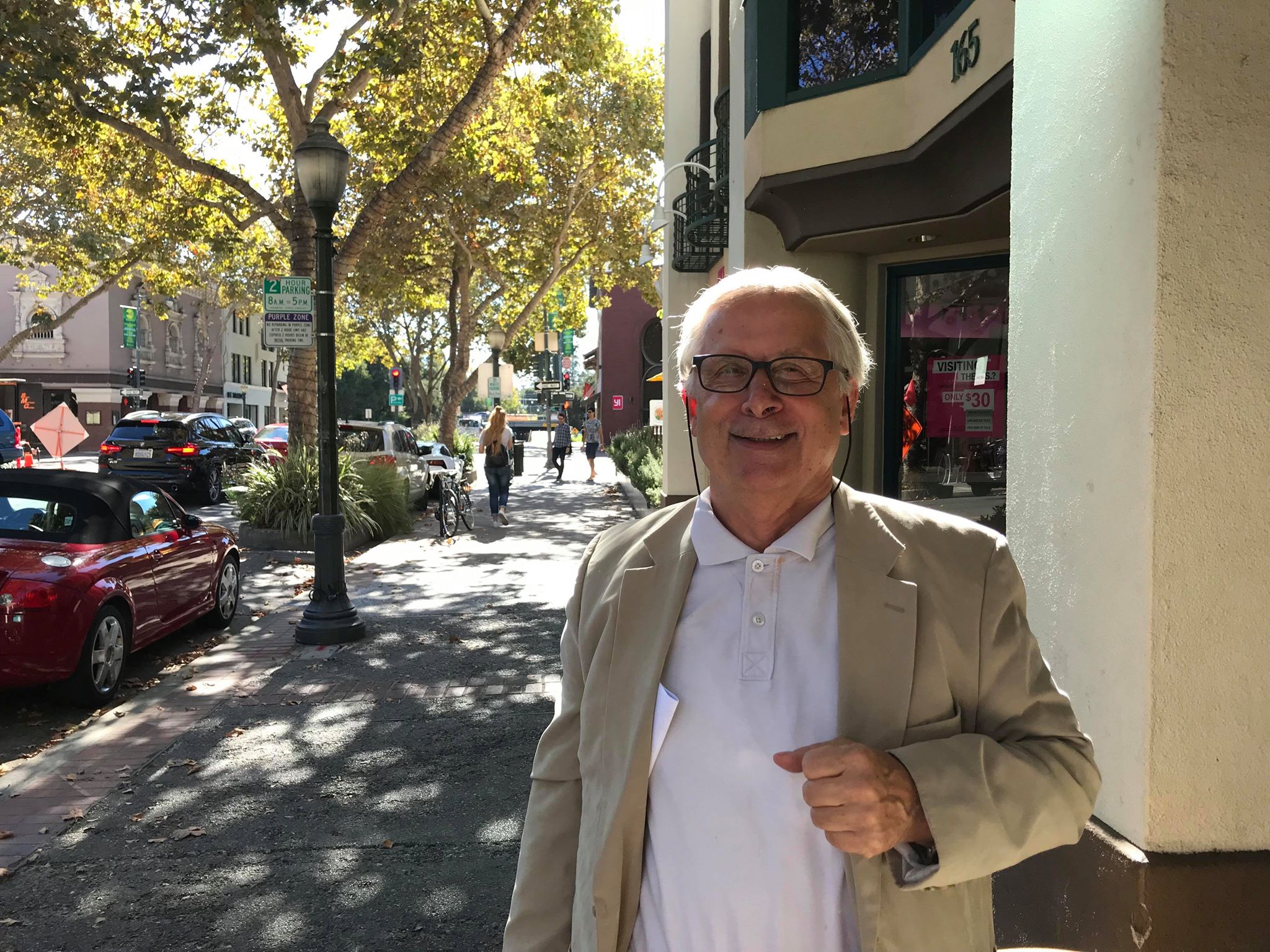 5.
New Points of View (3)
+
How Might We
We met 
	Adrian, a recent Italian Business School grad
We were amazed to realize 
	that he dozes of in lecture when he does not feel 	connected to the material / can’t see its significance 
It would be game changing if we could 
	help instructors ensure understanding of material 	by appealing to students needs and wants
How Might We (Top 3)
Experience Prototypes
1
We met 
	Annia, a kindergartener in Palo Alto 
We were amazed to realize 
	in her first year of instruction, she already feels 	neglected by the school system
It would be game changing if we could 
	help Annia get more consistent feedback on her 	work and feel more connected to her education
1
How Might We 

allow instructors to continuously provide personal and effective feedback to each student based on their performance and understanding of the material?
Solution: Magic Homework
1
Intelligent homework that provides personalized feedback + instruction
get question wrong  refers to part of lecture where material taught 
categorize student strengths + struggles 
Provide resources for help
Assumption: people are too lazy to look up resources but will use them if they are convenient
1
Magic HW Experience Prototype
Methodology:
Instructor (us) shows student (subject) how to fold a butterfly
(5 Step Fold) 
	Trial 1: Tell student to do whatever it takes to re-	create fold 
	
	Trial 2: Provide student with a video showing 	process. Do whatever it takes to re-create fold
Magic HW Prototype Results
1
Trial 2:  Video provided
Trial 1: No resources
Don
Newton
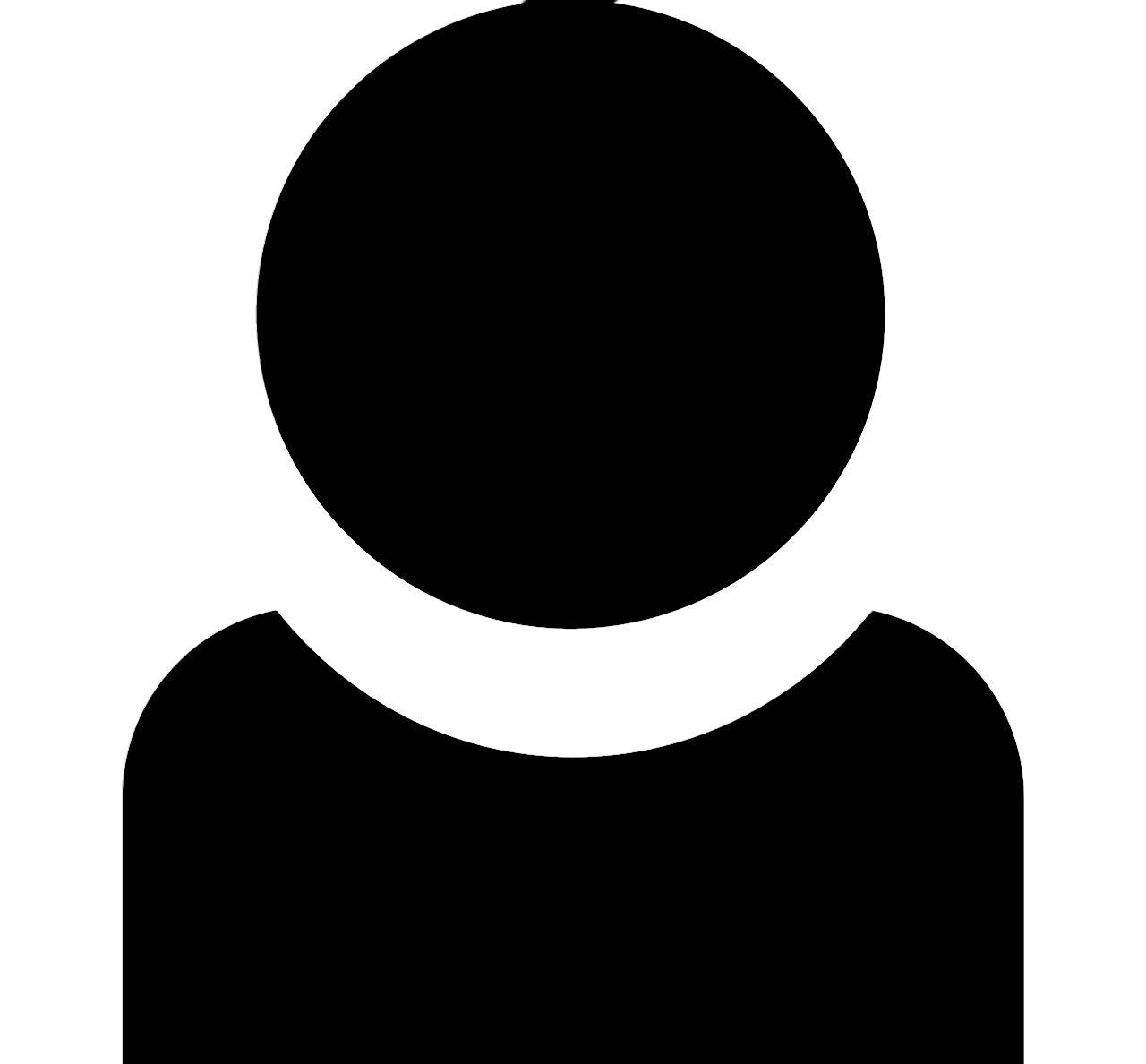 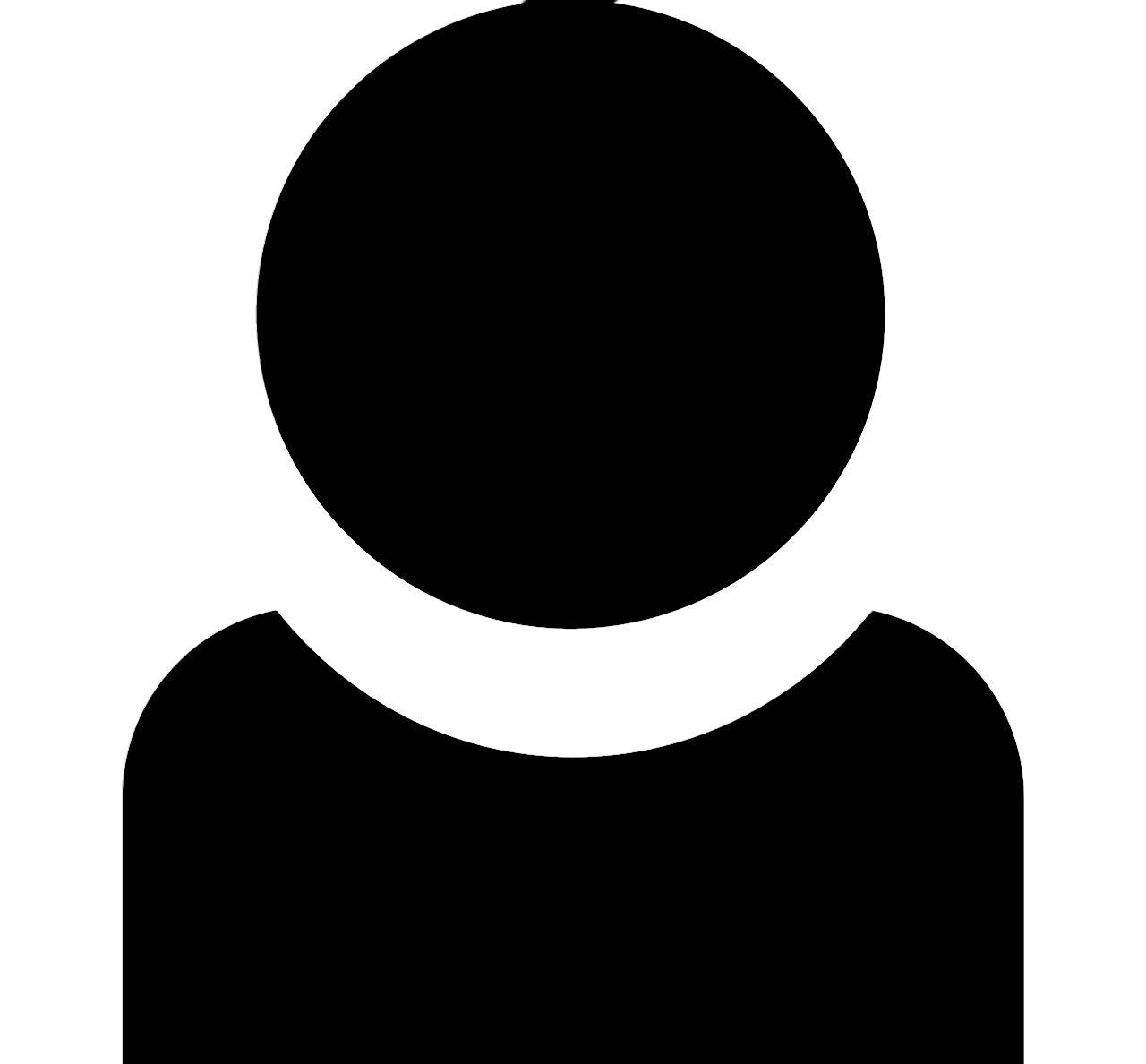 Low 20s
Journalism, Canada
Stanford
   Bookstore
First 2 steps alone
Fast-forward video, replay
Completes task (6-minutes)
Confused after step 1 
Does random fold 
Gave up (2-minute total)
Experience Prototype Findings
1
Assumption: people are too lazy to look up resources but will use them if they are convenient
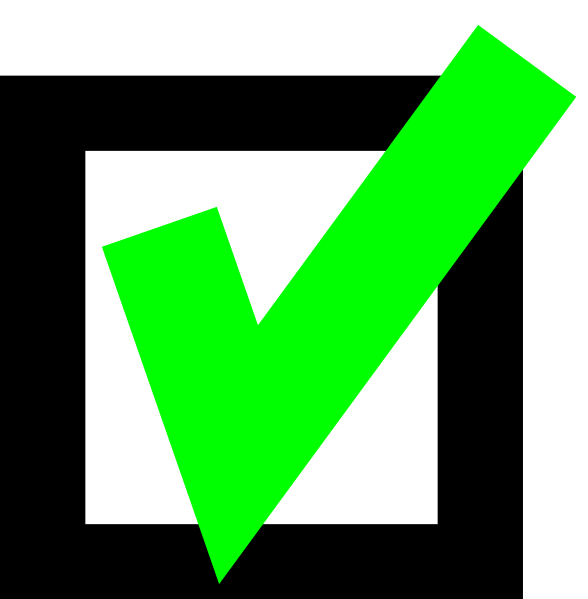 Mistakes –>  dig deeper hole, give up
 
Given right resources –> use immediately when struggling
2
We met 
	Albert, a high school junior living in East Palo Alto 
We were amazed to realize 
	in his Spanish class, the teacher would skip over 	essential material because 40% of students spoke 	Spanish
It would be game changing if we could 
	help instructors accommodate students of all 	backgrounds in their curriculum
2
How Might We 

assist instructors in ensuring a baseline understanding of material necessary for each lesson and course
Solution: Student Pairing
2
Pair “expert” students in a class with beginners 
Test for expertise in a subject 
Reduce course load for “experts” in exchange for tutoring beginners 
Intelligent pairing
Assumptions: 
Struggling students would be willing to accept help from their peers
2.    Knowledgeable students would be willing to help out those struggling given            some incentive
2
Student Pairing Experience Prototype
Methodology:
On a language sheet, give expert student the ability to do less work by helping beginner student. Beginner student has a choice as well

	Trial 1: The subject is the “expert”, we are beginner	
	Trial 2: We are the expert, subject is the beginner
Student Pairing Prototype Results
2
Trial 2:  Subject is beginner
Trial 1: Subject is expert
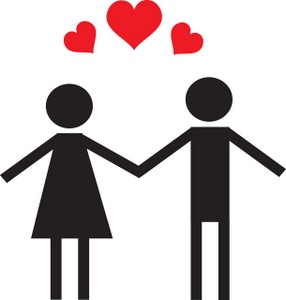 Sami, Sabine
Eva
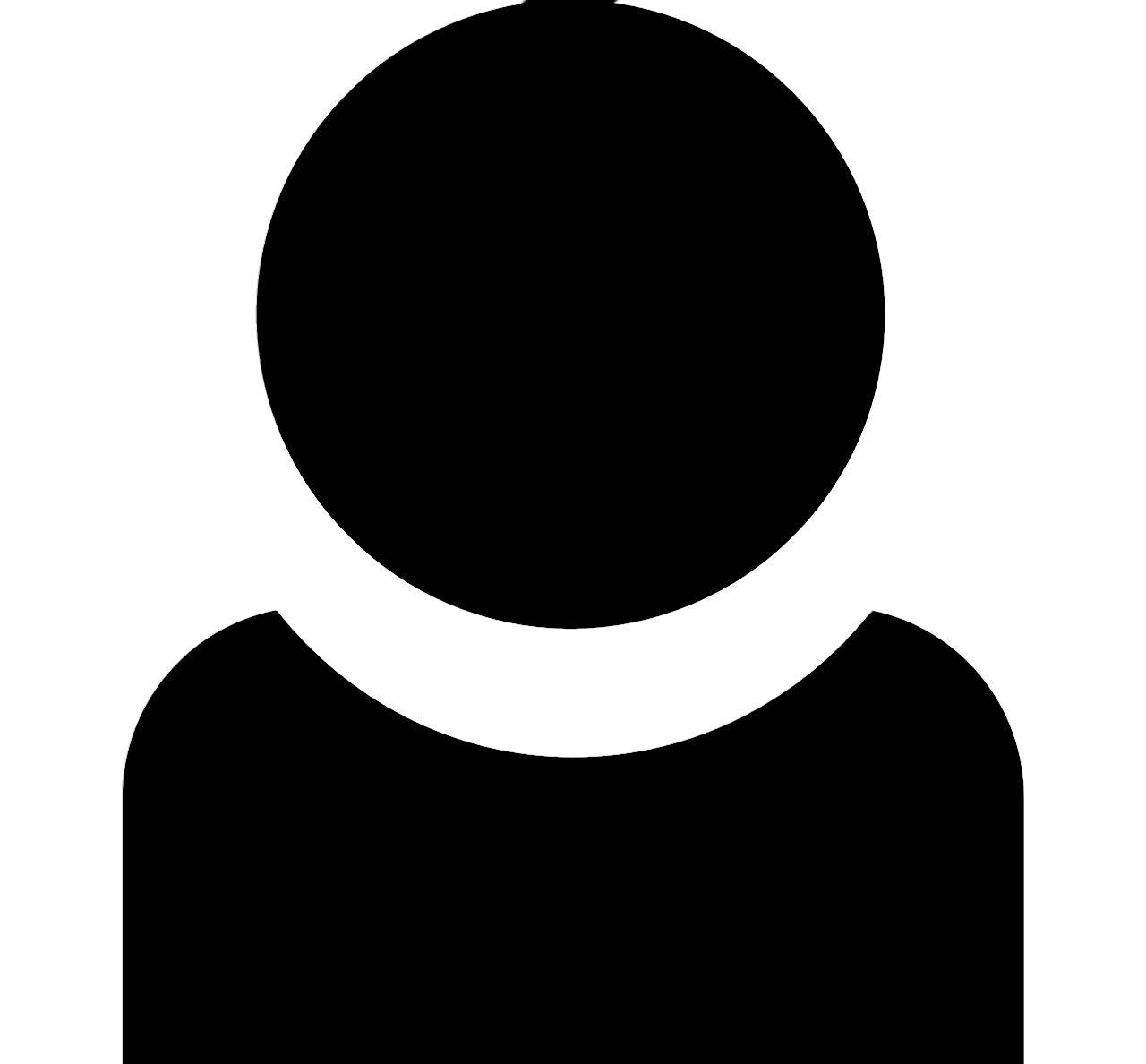 Barista, Coupa
STEM, grads @ Stanford
HS, fluent Spanish
Weak in French
Would want tutoring 
Want to evaluate competency of student
Chooses to help 
Gave answers, couldn’t explain how she got to them
Experience Prototype Findings
2
Assumptions: 
Struggling students would be willing to accept help from their peers
2.    Knowledgeable students would be willing to help out those struggling given some incentive
BUT..... assumed “experts” can teach (not the case)
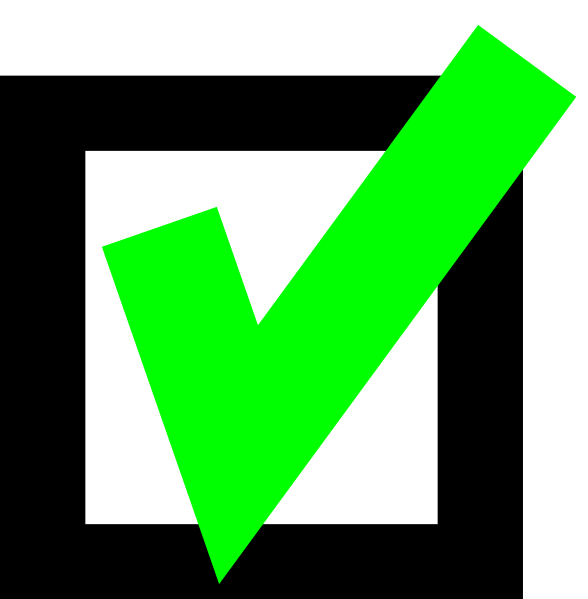 3
We met 
  Adrian, a recent Italian Business School grad
We were amazed to realize 
  	that he dozes of in lecture when he does not 	feel   connected to the material / can’t see its 	significance 
It would be game changing if we could 
help instructors ensure understanding of material   by appealing to students needs and wants
[Speaker Notes: We met Allen, a Law professor from France. We were amazed to realize that he considered the best students to be not the ones with the best grade, but the ones with the most curiosity and interest. It would be game-changing to assist students’ curiosity.]
3
How Might We 

increase student understanding of lecture material and content in real-time
Solution: Lecture Kit
3
Lecture Kit Includes:
Continuous student feedback on understanding (displayed visually) 
Keep track of reactions, run analytics, provide suggestions for professor
Biggest Assumption: 
Giving lecturers information in real time will aid lecture teaching
3
Lecture Kit Experience Prototype
Methodology:
Have a subject give a 5-10 minute “lecture” to us (students) on anything they wanted
Can draw from work or school experiences
Given preparation time 
Students provide live feedback
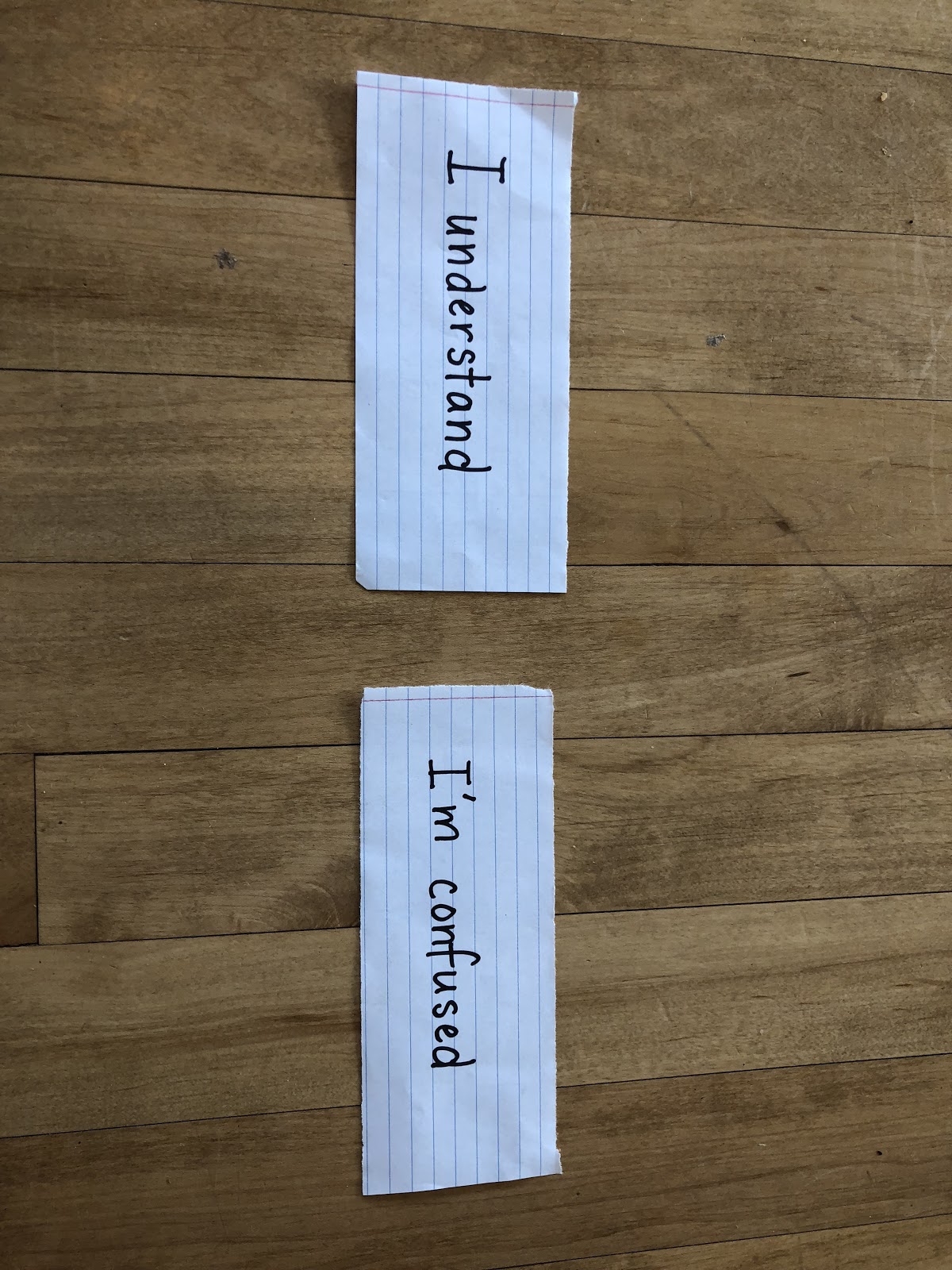 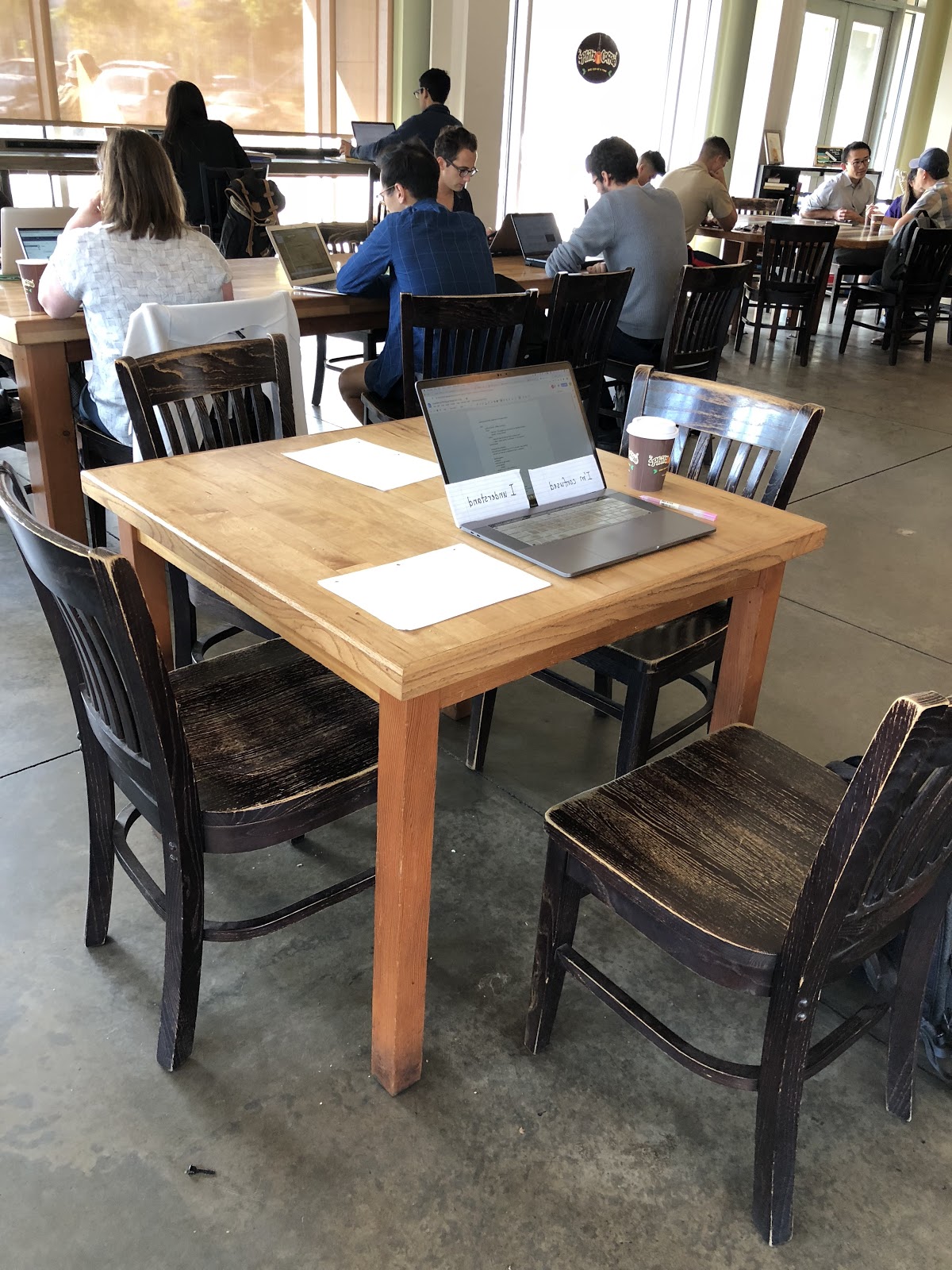 Lecture Kit Prototype Results
3
John
Philz coffee
When lifted “I’m Confused”  he would stop and ask what students were confused on

Wouldn’t move on until this was pinpointed
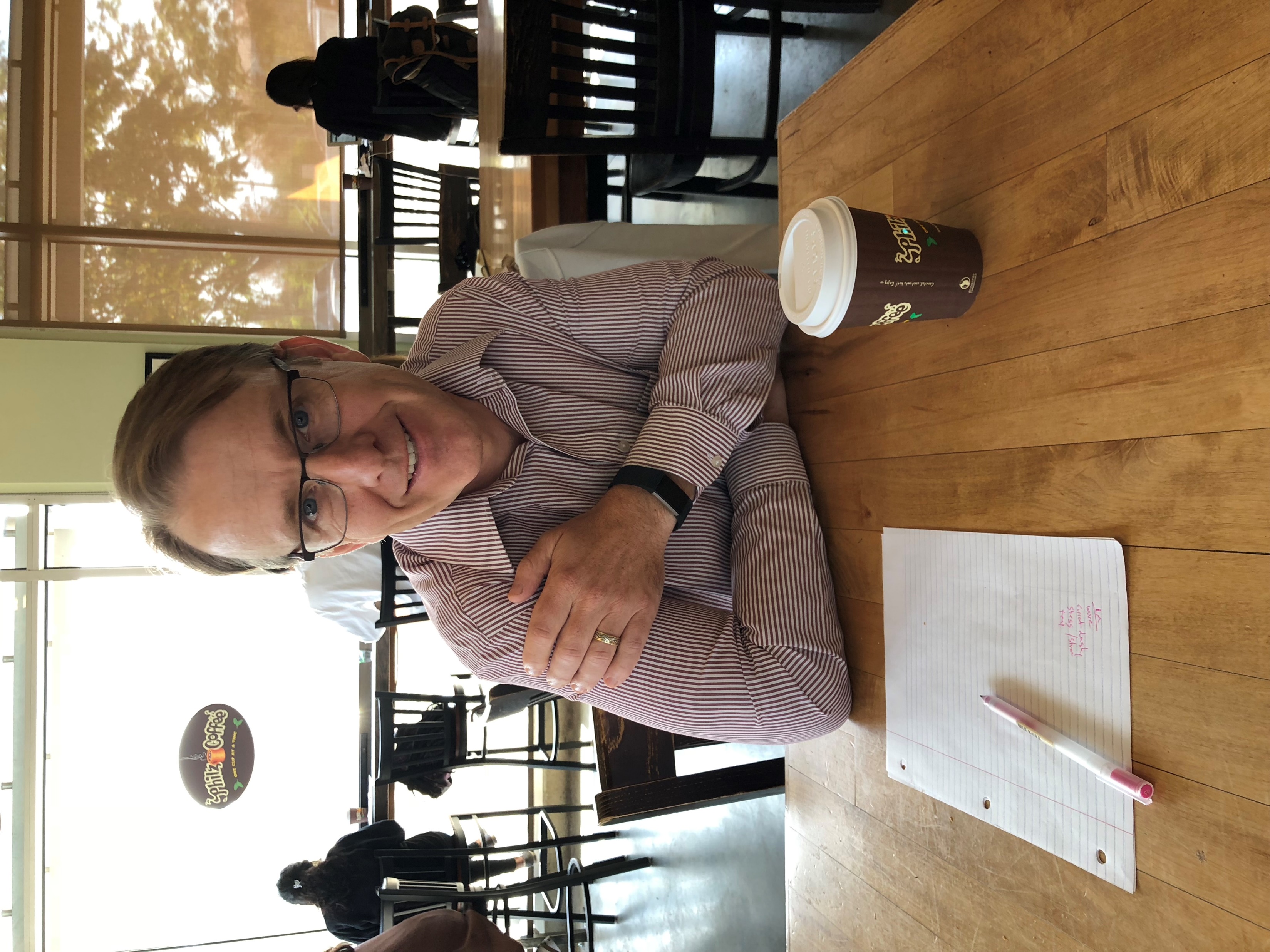 Battery company
Battery lesson
Lecture Kit Prototype Results
3
Nick
Felt we took material in well. “could tell by looking at us [eye contact] (already looking for feedback) 

Got distracted by signs
Philz Coffee
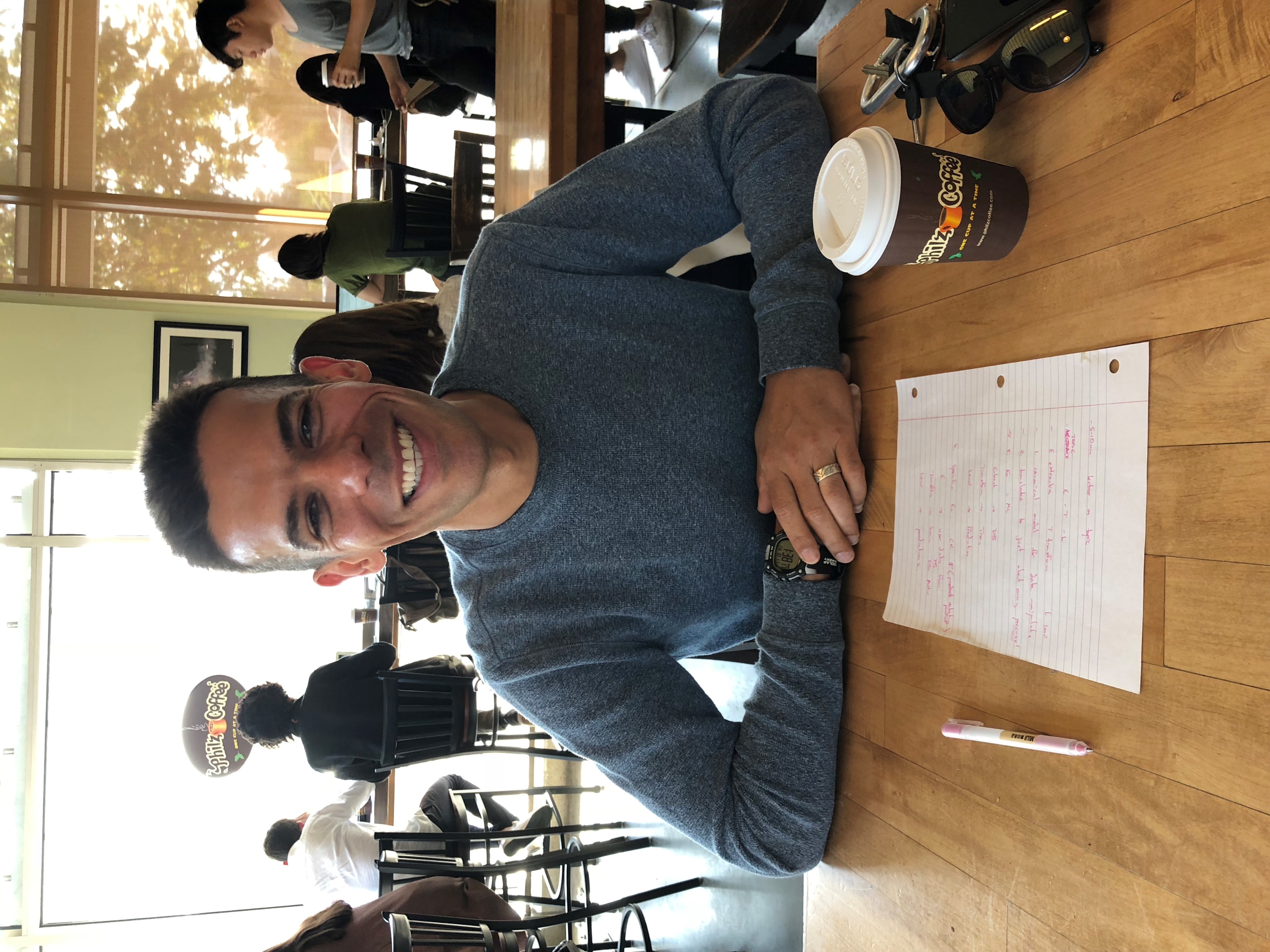 ML @ Credit Karma
Battery lesson
Experience Prototype Findings
3
Assumption: 
Giving lecturers information in real time will aid lecture teaching
Our way of giving information was distracting + wouldn’t fully work for lectures.
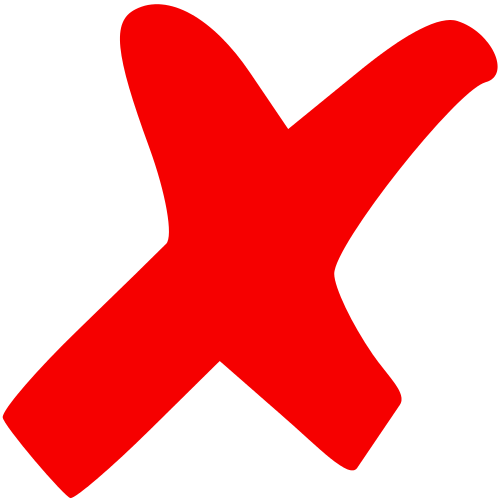 Summary + Next Steps
Learned a lot this week!
 
 Got to test out assumptions + brainstorm solutions 

Moving forward with Magic HW (assumption strongly reinforced)